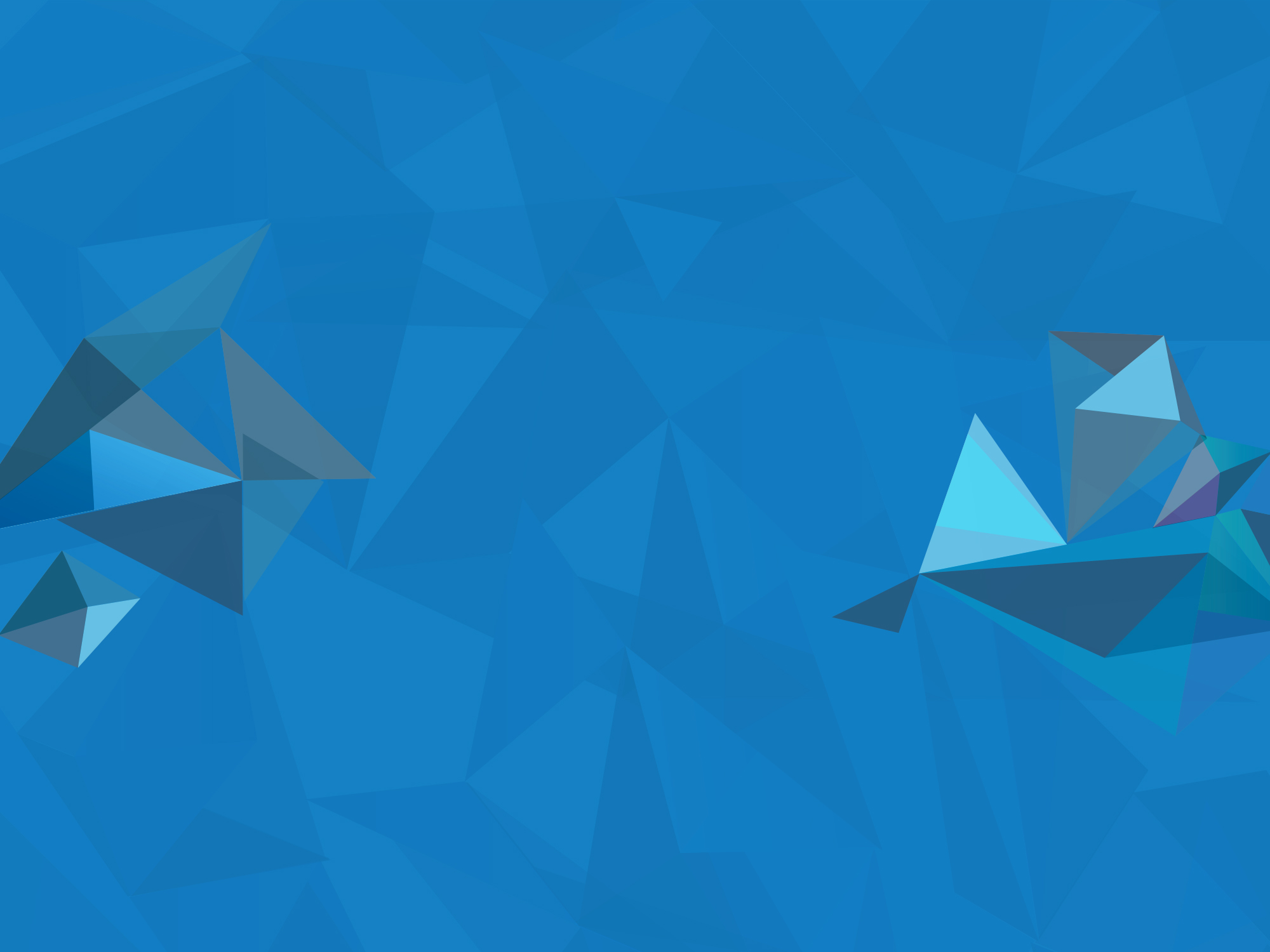 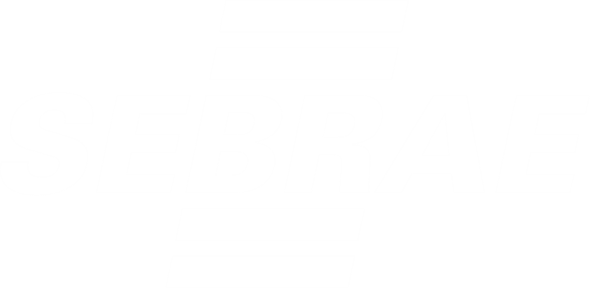 Decreto Estadual nº 2474/15   
Regulamenta o tratamento diferenciado e favorecido e o tratamento diferenciado e simplificado para as microempresas, empresas de pequeno porte, microempreendedor individual nas contratações públicas de bens, serviços e obras de que trata a Lei Complementar Federal n.º 123, de 14 de dezembro de 2006 e a Lei Complementar n.º 163, de 29 de outubro de 2013, no âmbito da Administração Pública Estadual.
25 de Setembro de 2015
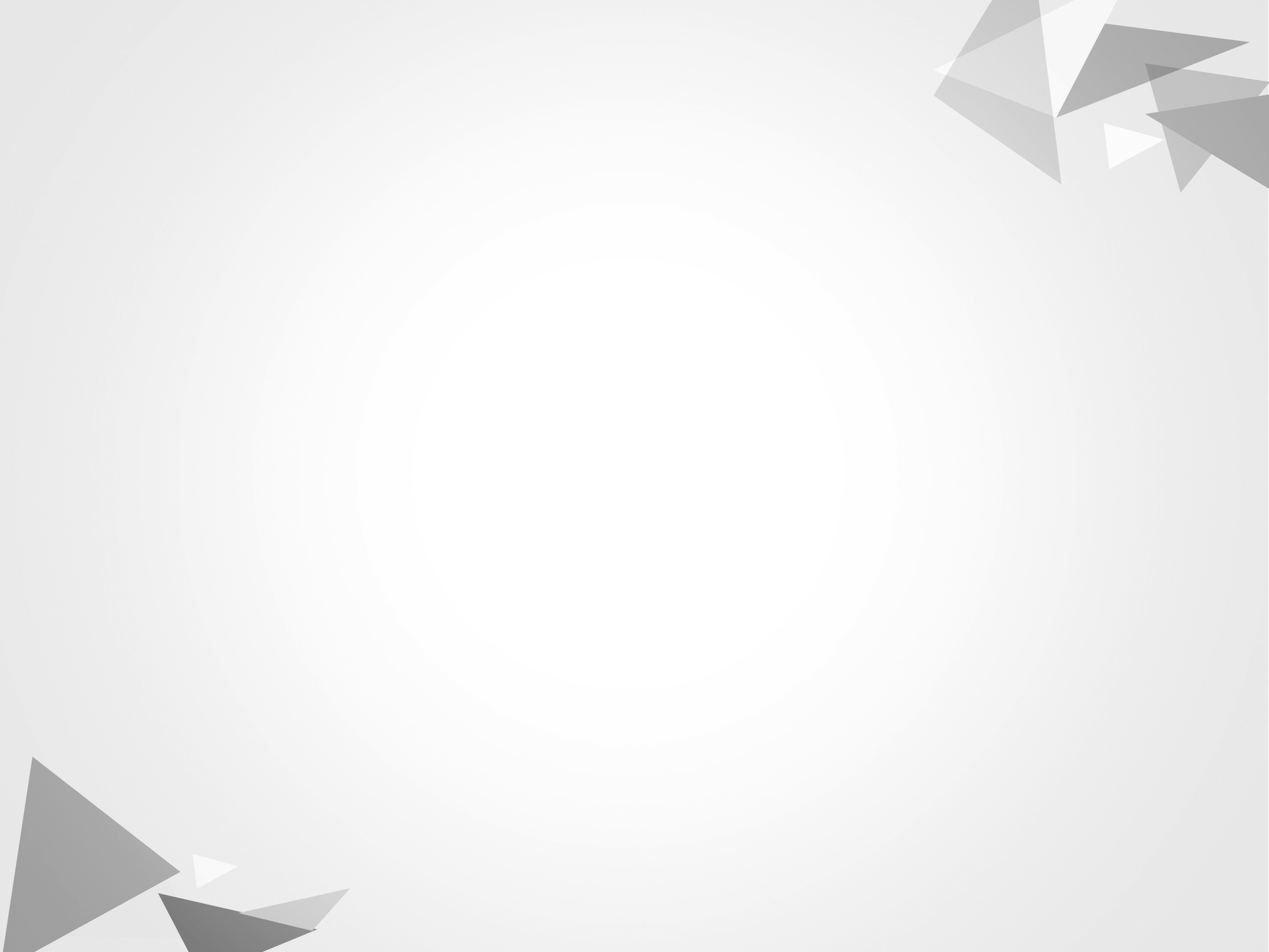 Decreto nº 2474/15
Publicado no Diário Oficial nº. 9544 de 28 de Setembro de 2015 
 
Súmula: Regulamenta o tratamento diferenciado e favorecido e o tratamento diferenciado e simplificado para as microempresas, empresas de pequeno porte, microempreendedor individual nas contratações públicas de bens, serviços e obras de que trata a Lei Complementar Federal n.º 123, de 14 de dezembro de 2006 e a Lei Complementar n.º 163, de 29 de outubro de 2013, no âmbito da Administração Pública Estadual.
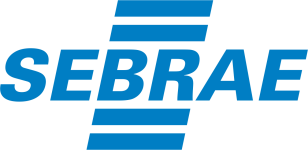 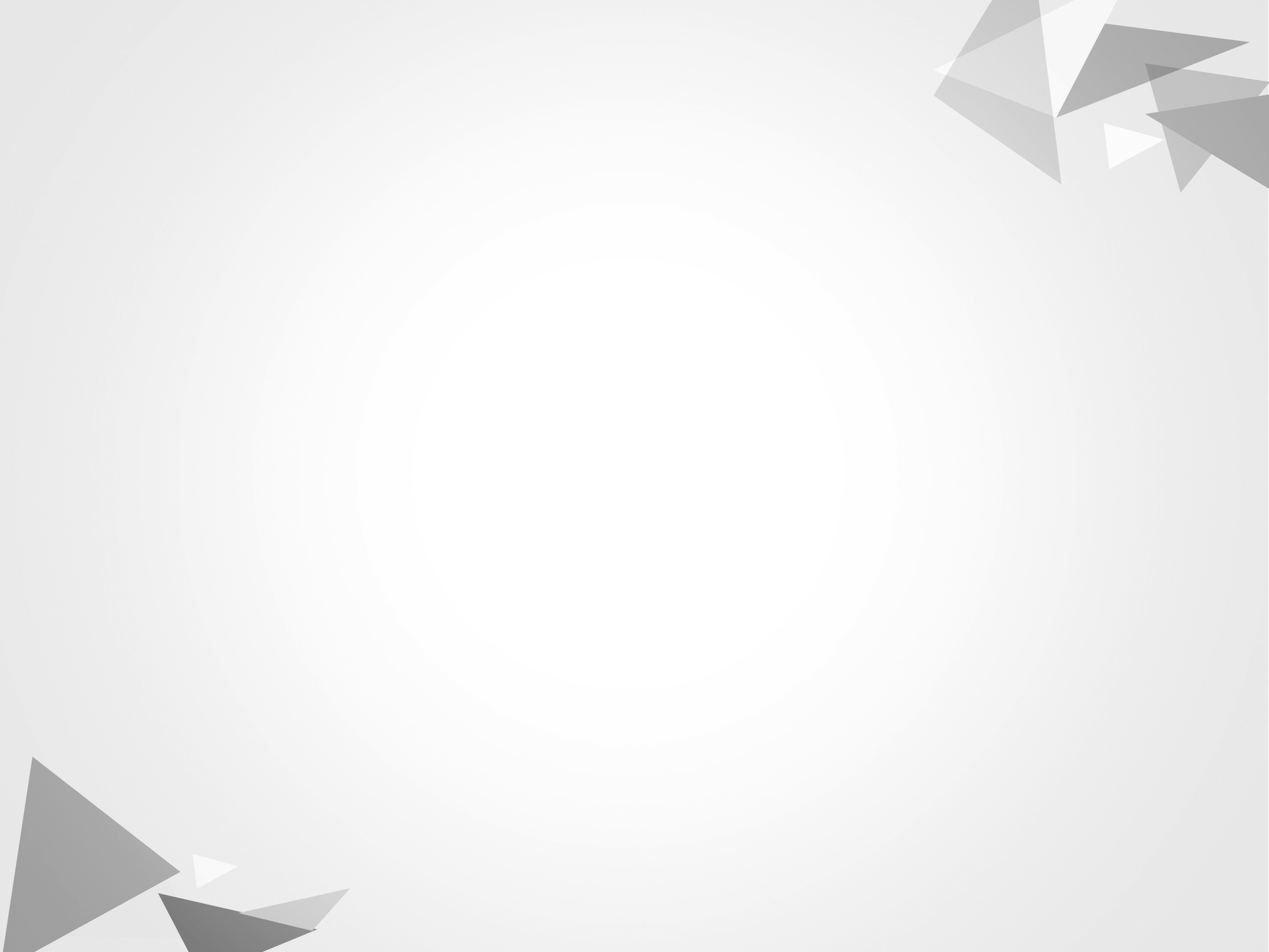 Decreto nº 2474/15
CAPÍTULO I DA POLÍTICA DE COMPRAS DO ESTADO PARA AS MICROEMPRESAS, EMPRESAS DE PEQUENO PORTE E MICROEEMPREENDEDOR INDIVIDUAL
SEÇÃO I DISPOSIÇÕES PRELIMINARES
Art. 1.º Nas contratações públicas de bens, serviços e obras, deverá ser concedido tratamento diferenciado, favorecido e simplificado para as microempresas, empresas de pequeno porte e microempreendedor individual, na forma do estabelecido na Lei Complementar Federal n.º 123, de 14 de dezembro de 2006 e Lei Complementar n.º 163, de 29 de outubro de 2013, objetivando especialmente:
I - a promoção do desenvolvimento econômico e social no âmbito municipal e regional;
II - ampliação da eficiência das políticas públicas; e
III - o incentivo à inovação tecnológica.
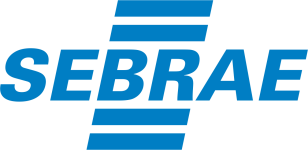 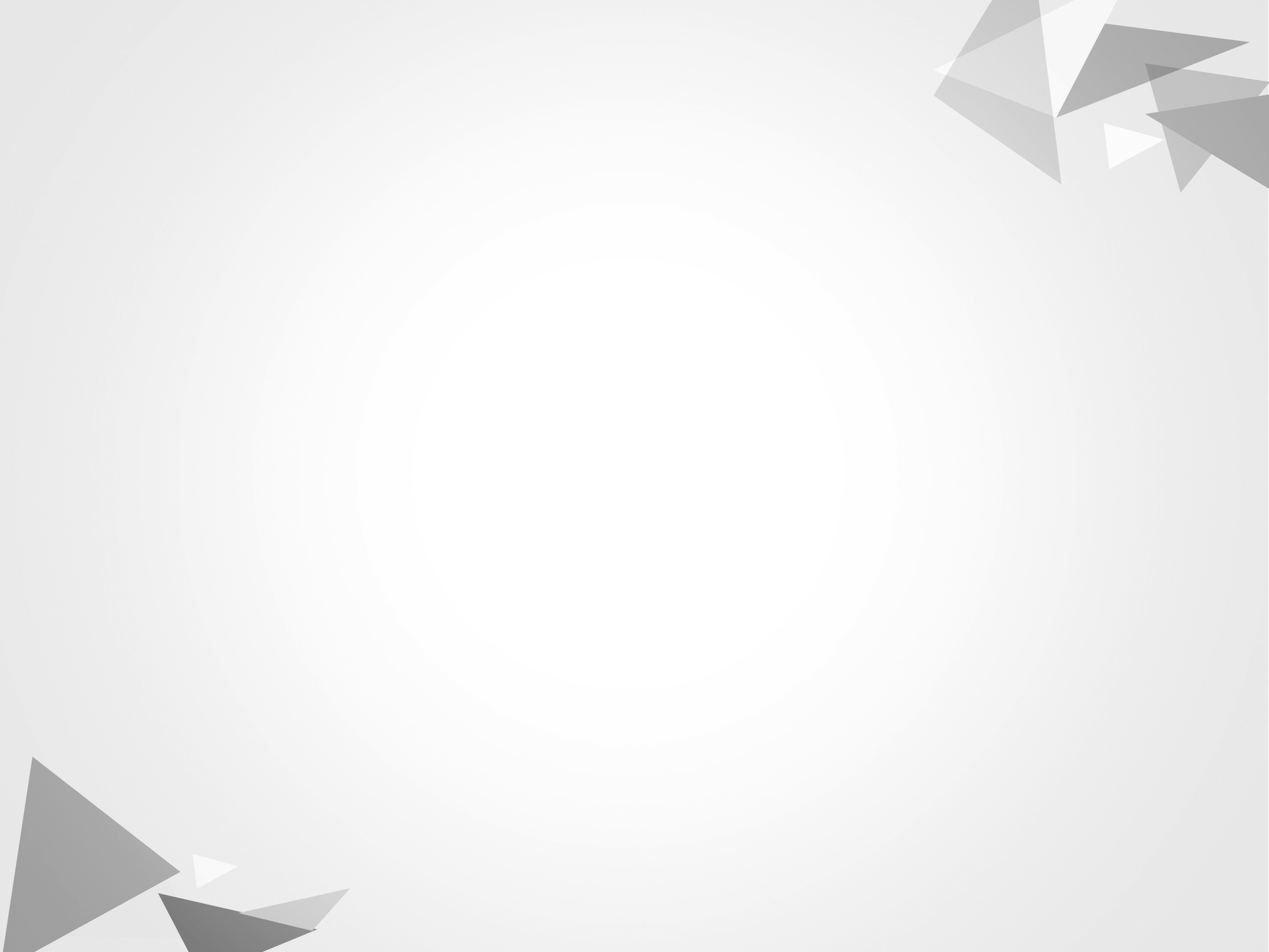 Decreto nº 2474/15
§ 1.º Subordinam-se ao disposto neste Decreto, além dos órgãos da Administração Pública Estadual Direta, os fundos especiais, as autarquias, as fundações públicas, as empresas públicas, as sociedades de economia mista e as demais entidades controladas direta ou indiretamente pelo Estado.
§ 2.º Para efeitos deste Decreto, entende-se:
I - microempresa ou empresa de pequeno porte: a sociedade empresária, a sociedade simples, a empresa individual de responsabilidade limitada e o empresário como definido pelo art. 3.º da Lei Complementar Federal n.º 123, de 2006;
II - microempreendedor individual: o empresário individual a que se refere o art. 966 da Lei Federal no 10.406, de 10 de janeiro de 2002 (Código Civil), que tenha auferido receita bruta, no ano-calendário anterior, de até R$ 60.000,00 (sessenta mil reais), optante pelo Simples Nacional e que não esteja impedido de optar pela sistemática no artigo 18-A da Lei Complementar Federal n.º 123, de 2006;
III - beneficiários do tratamento diferenciado: microempresas, empresas de pequeno porte, microempreendedor individual na forma do estabelecido na Lei Complementar Federal n.º 123, de 2006 e Lei Complementar n.º 163, de 2013.
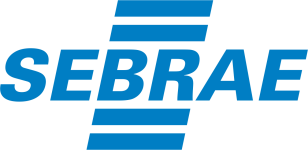 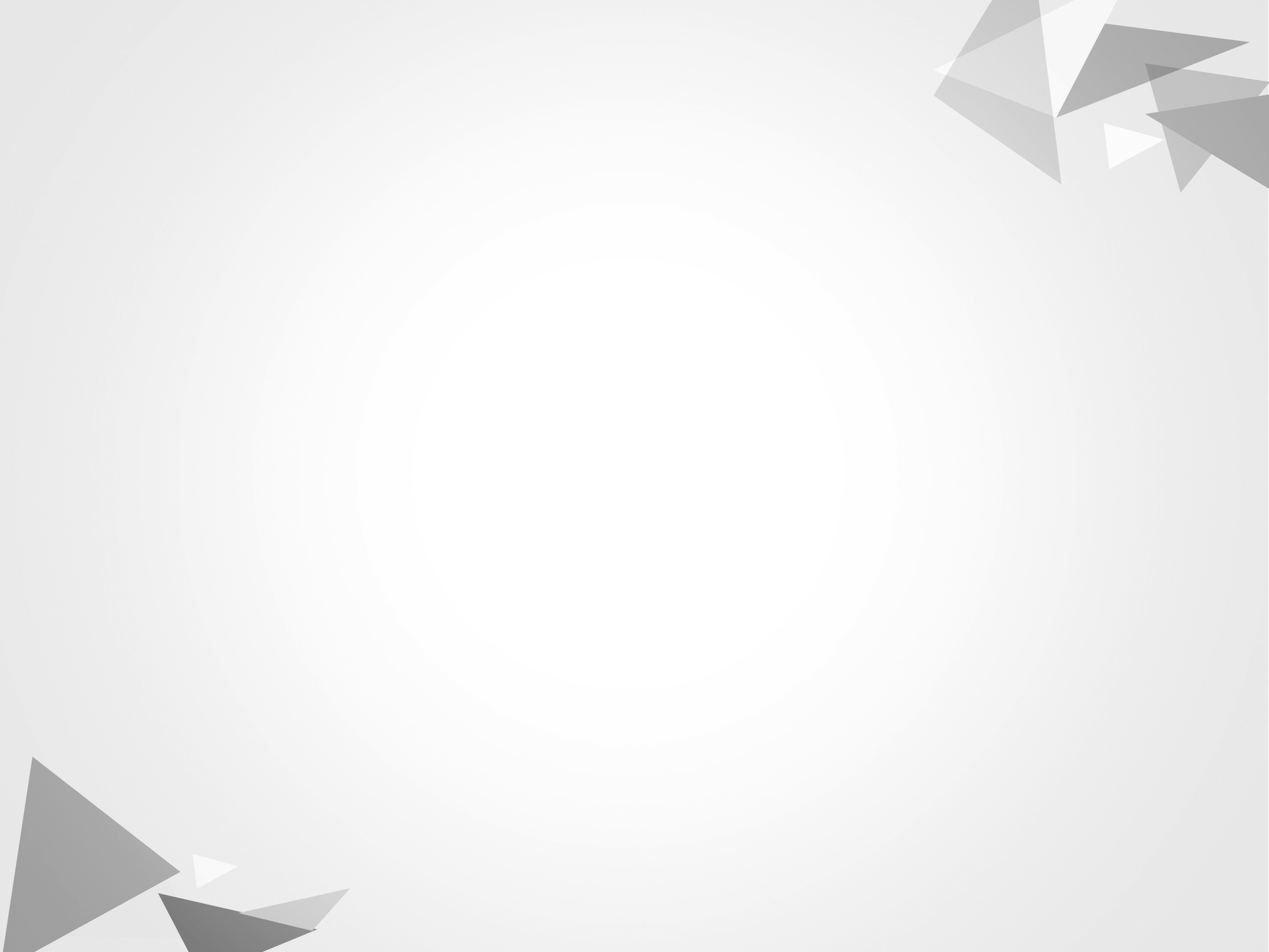 Decreto nº 2474/15
Art. 2.º Para a ampliação da participação dos beneficiários do tratamento diferenciado nas licitações, os órgãos ou entidades contratantes deverão, sempre que possível:
I - estabelecer e divulgar um planejamento anual das contratações públicas de bens ou serviços caracterizados de uso comum;
II - padronizar e divulgar as especificações dos bens e serviços contratados, de modo a orientar os favorecidos para que adequem os seus processos produtivos;
III - na definição do objeto da contratação, não utilizar especificações que restrinjam, injustificadamente, a participação dos beneficiários do tratamento diferenciado sediados local ou regionalmente.
IV - parcelar o objeto da licitação de modo a ampliar a possibilidade de participação dos beneficiários do tratamento diferenciado, considerando na definição dos itens e lotes a necessidade do desenvolvimento local e regional, em função dos locais em que os bens, serviços e obras deverão ser entregues ou executados;
V - manter dados no Portal de Compras Governamentais, referente a participação nas licitações e cadastramento, assim como prazos, regras e condições usuais de pagamento.
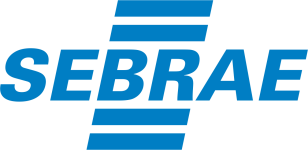 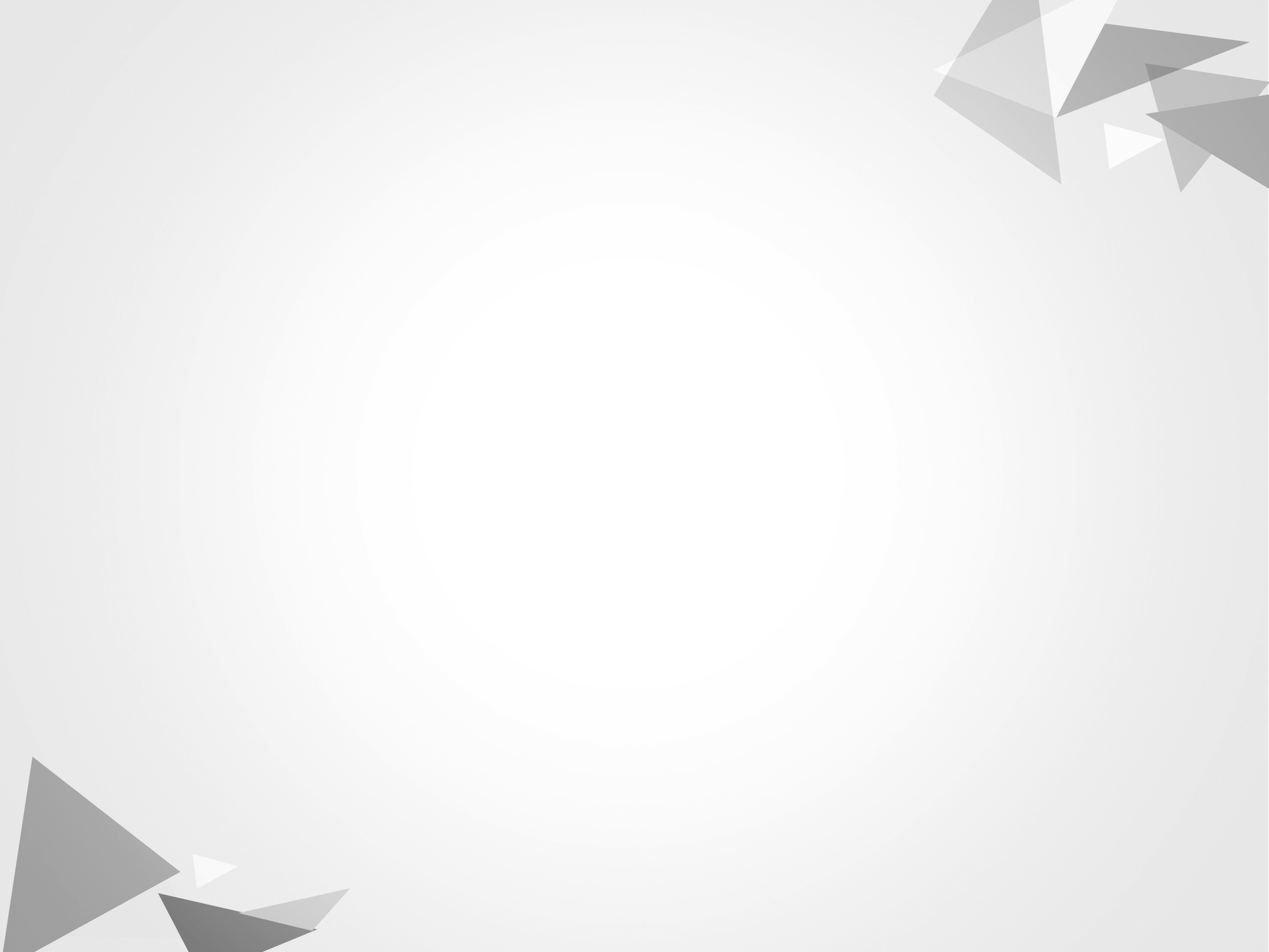 Decreto nº 2474/15
Art. 3.º O balanço patrimonial somente será exigido dos beneficiários do tratamento diferenciado quando indispensável para a prova de habilitação econômico-financeira consoante disposto no instrumento convocatório.
Art. 4.º A comprovação de regularidade fiscal dos beneficiários do tratamento diferenciado somente será exigida para efeito de contratação e não como condição para participação na licitação.
§ 1.º Na fase de habilitação, os beneficiários do tratamento diferenciado deverão apresentar a documentação exigida no instrumento convocatório e, havendo alguma irregularidade ou restrição quanto aos documentos para prova de regularidade fiscal, será assegurado o prazo de cinco dias úteis, cujo termo inicial corresponderá ao momento em que o proponente for declarado vencedor do certame, prorrogável por igual período, para a regularização da documentação, pagamento ou parcelamento do débito tributário ou fiscal, e obtenção das certidões negativas ou positivas com efeito de certidão negativa.
§ 2.º A declaração do vencedor de que trata o § 1o deste artigo acontecerá no momento imediatamente posterior à fase de habilitação, no caso do pregão, e no caso das demais modalidades de licitação, no momento posterior ao julgamento das propostas.
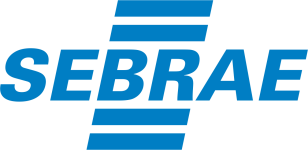 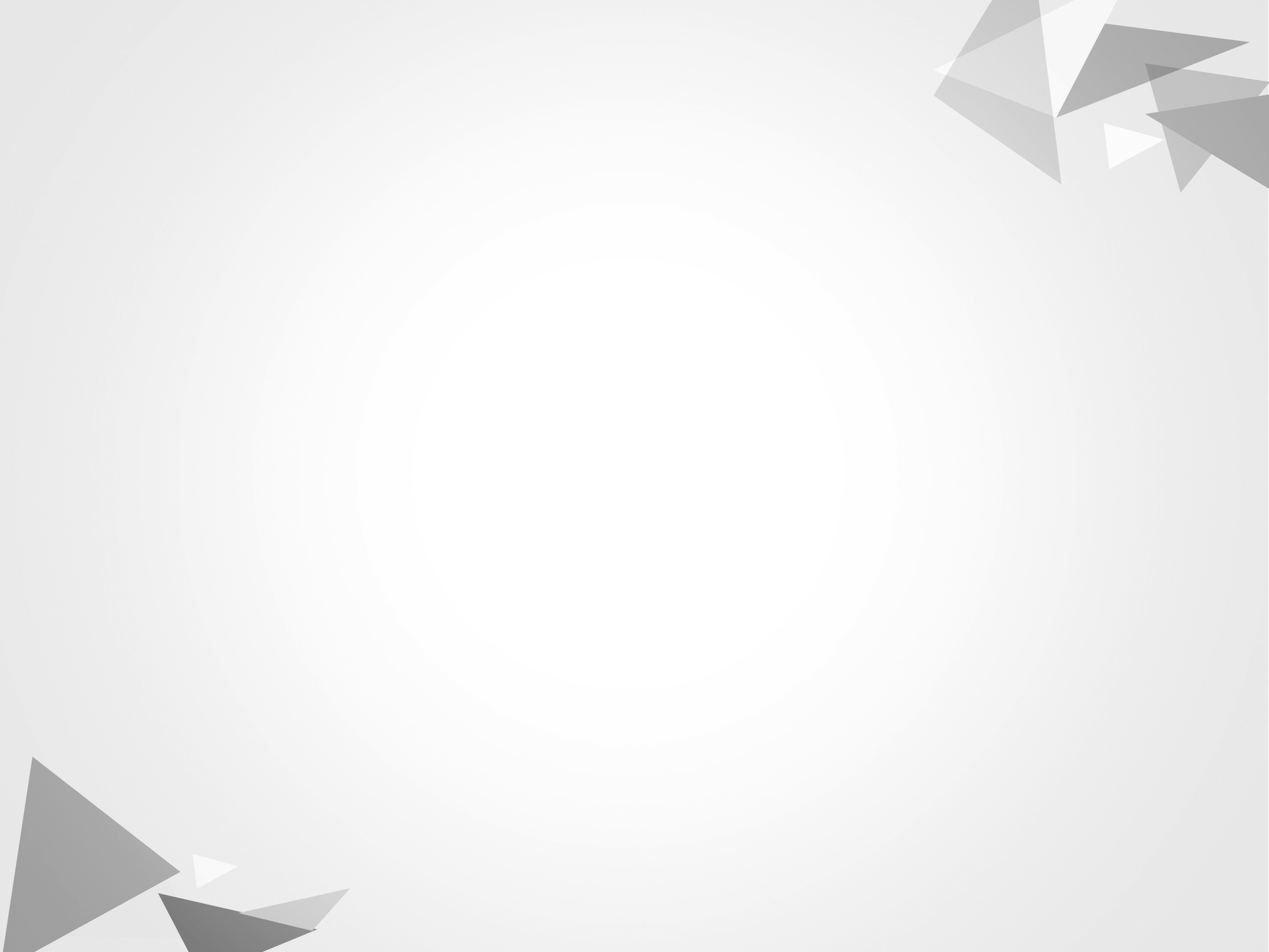 Decreto nº 2474/15
§ 3º A prorrogação do prazo previsto no § 1.º deste artigo deverá sempre ser concedida pela administração quando requerida pelo licitante, salvo na hipótese de urgência da contratação, devidamente justificada.
§ 4º A não-regularização da documentação no prazo previsto no § 1.º deste artigo implicará decadência do direito à contratação, sem prejuízo das sanções previstas no art. 81 da Lei Federal n.º 8.666 de 21 de junho de 1993, sendo facultado à administração convocar os licitantes remanescentes, na ordem de classificação, ou revogar a licitação.
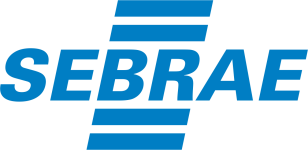 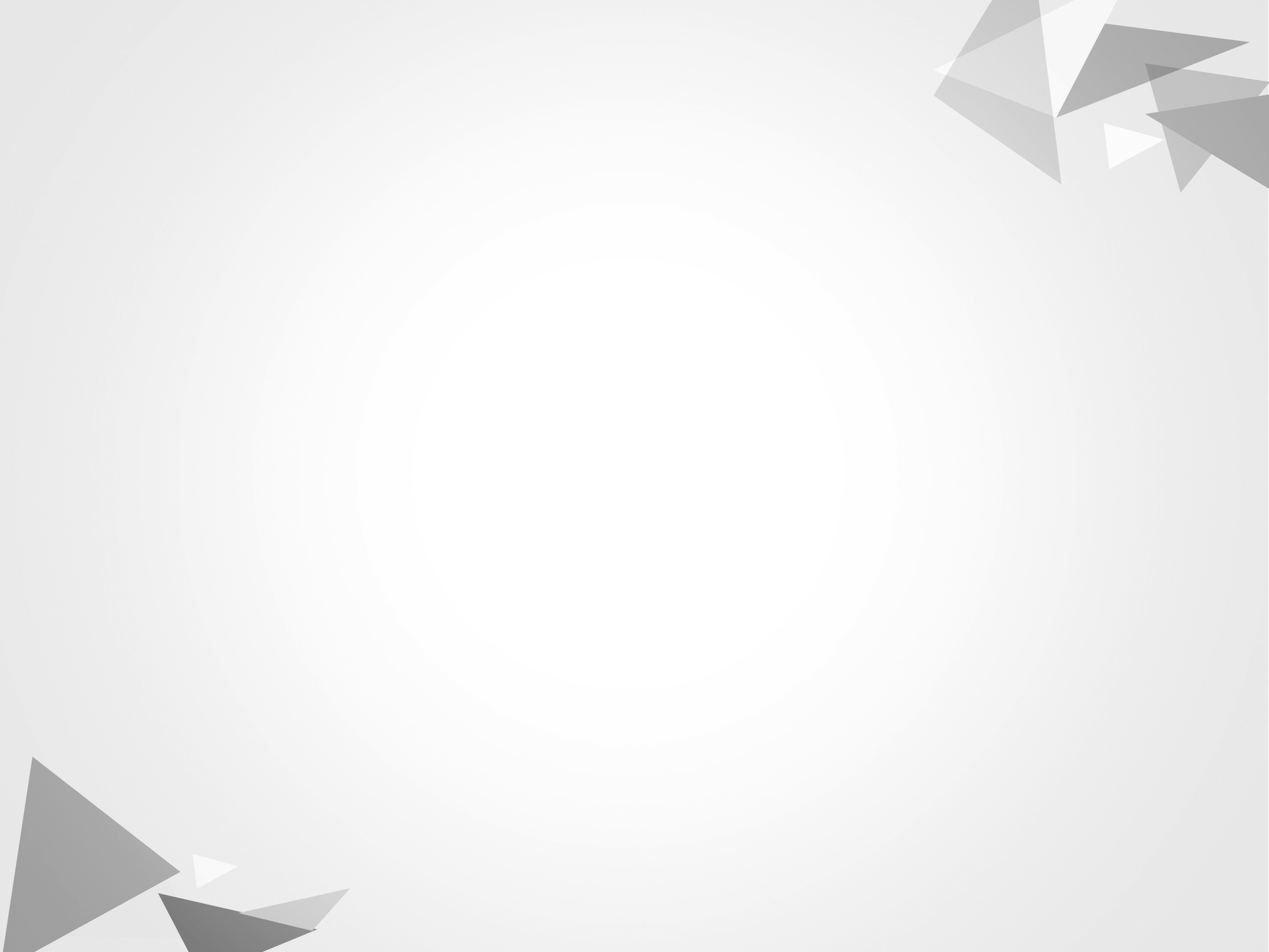 Decreto nº 2474/15
SEÇÃO II DA PREFERÊNCIA AOS BENEFICIÁRIOS DO TRATAMENTO DIFERENCIADO EM CASO DE EMPATE
Art. 5.º Nas licitações será assegurada, como critério de desempate, preferência de contratação para as microempresas, empresas de pequeno porte, microempreendedor individual, na forma do estabelecido na Lei Complementar Federal n.º 123, de 2006 e Lei Complementar n.º 163, de 2013.
§ 1.º Entende-se por empate aquelas situações em que as ofertas apresentadas por beneficiário do tratamento diferenciado sejam iguais ou até dez por cento superiores ao menor preço, quando este não tiver sido apresentado por microempresas, empresas de pequeno porte e microempreendedor individual.
§ 2.º Na modalidade de pregão, o intervalo percentual estabelecido no § 1.º será de até cinco por cento superior ao menor preço.
§ 3º O disposto neste artigo somente se aplicará quando a melhor oferta válida não tiver sido apresentada por beneficiário do tratamento diferenciado.
§ 4º A preferência de que trata este artigo será concedida da seguinte forma:
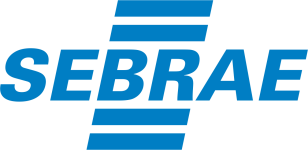 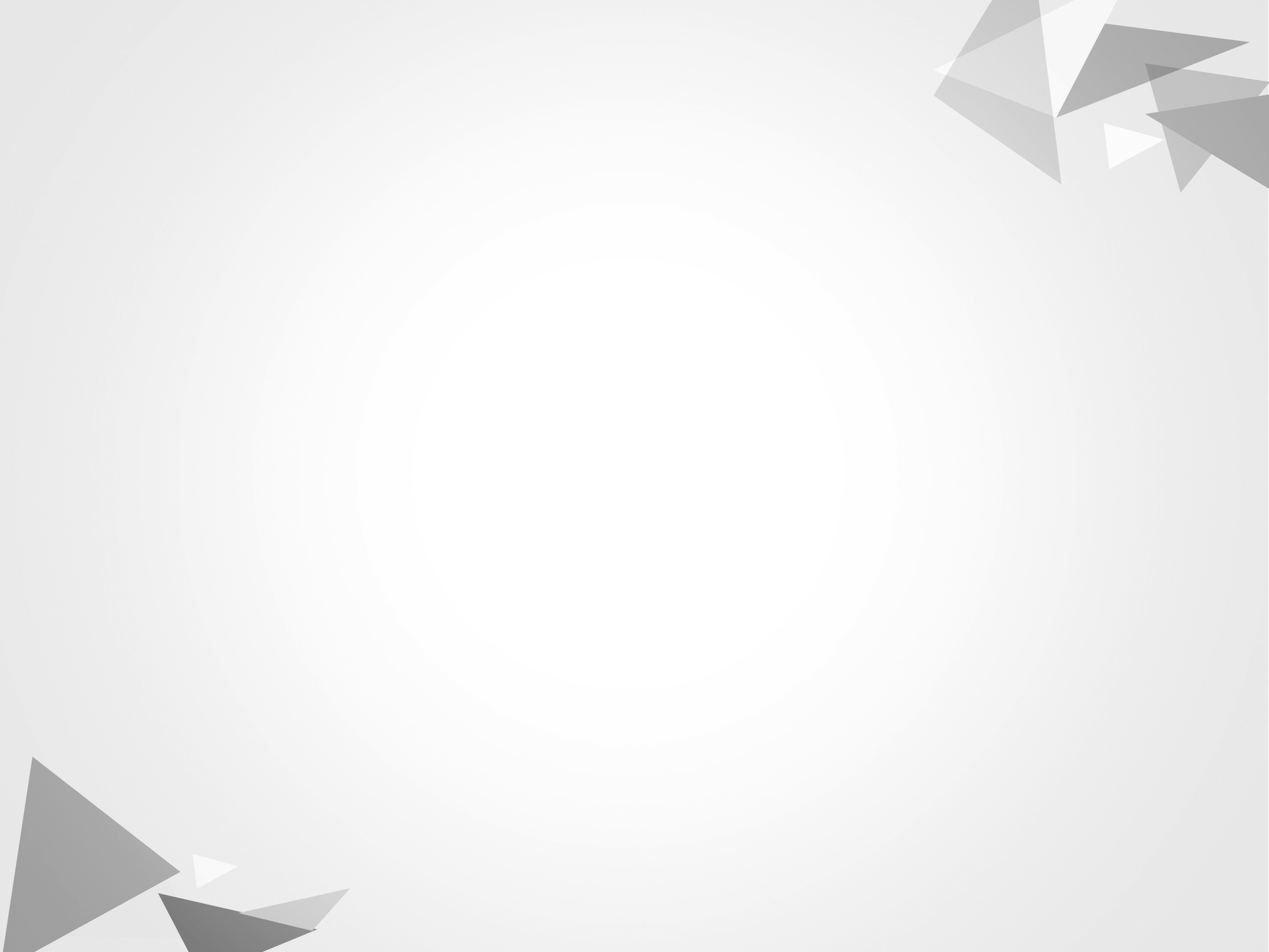 Decreto nº 2474/15
I - ocorrendo o empate, o beneficiário do tratamento diferenciado e favorecido melhor classificado poderá apresentar proposta de preço inferior àquela considerada vencedora do certame, situação em que será adjudicado o objeto em seu favor;
II - na hipótese da não contratação de beneficiário de tratamento diferenciado e favorecido com base no inciso I, serão convocadas as remanescentes que porventura se enquadrem em situação de empate, na ordem classificatória, para o exercício do mesmo direito; e
III - no caso de equivalência dos valores apresentados por beneficiário do tratamento diferenciado, em situação de empate, será realizado sorteio para que se identifique aquela que primeiro poderá apresentar melhor oferta.
§ 5.º Não se aplica o sorteio disposto no inciso III do § 4o deste artigo quando, por sua natureza, o procedimento não admitir o empate real.
§ 6.º No caso do pregão, após o encerramento dos lances, o beneficiário do tratamento diferenciado e favorecido melhor classificado será convocado para apresentar nova proposta de preço no prazo máximo de cinco minutos por item em situação de empate, sob pena de preclusão.
§ 7.º Nas demais modalidades de licitação, o prazo para os licitantes apresentarem nova proposta deverá ser estabelecido pelo órgão ou entidade contratante no instrumento convocatório.
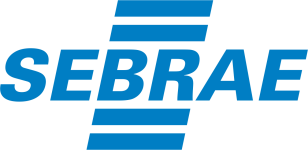 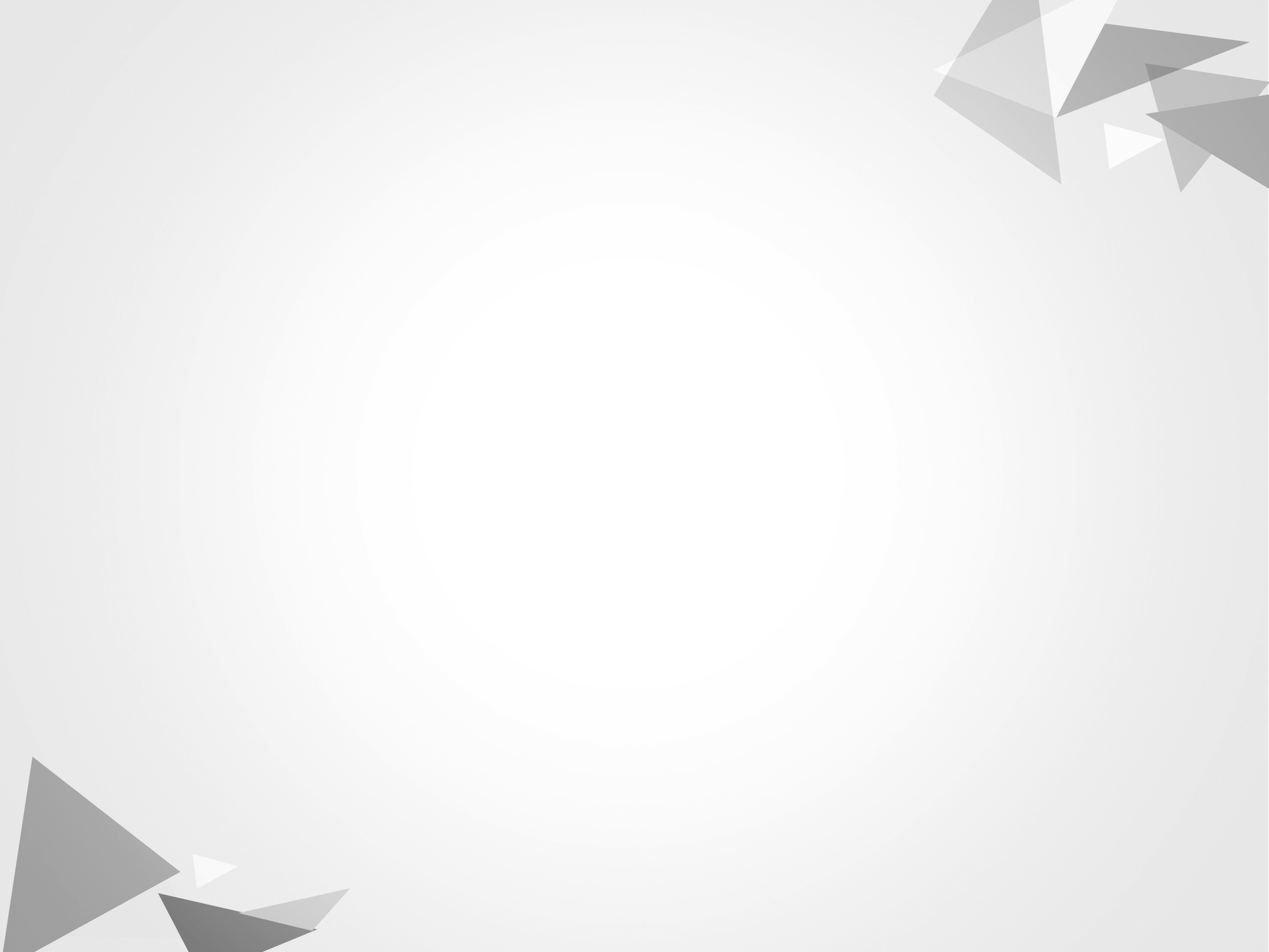 Decreto nº 2474/15
§ 8.º Nas licitações do tipo técnica e preço o direito de preferência será exercido pela forma prevista no instrumento convocatório.
§ 9.º Conforme disposto nos §§ 14 e 15 do art. 3.º da Lei Federal n.º 8.666, de 1993, o critério de desempate previsto neste artigo deverá observar as seguintes regras:
I - quando houver propostas beneficiadas com as margens de preferência em relação ao produto estrangeiro, previstas no art. 3.º da Lei Federal n.º 8.666, de 1993, o critério de desempate será aplicado exclusivamente entre as propostas que fazem jus às margens de preferência; e
II - nas contratações de bens e serviços de informática e automação, nos termos da Lei n.º 8.248, de 23 de outubro de 1991, o disposto neste artigo será aplicado com o percentual e na ordem de prioridade definidos no Decreto Federal n.º 7.174, de 12 de maio de 2010.
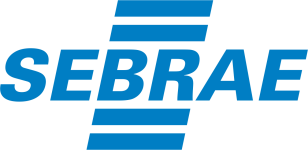 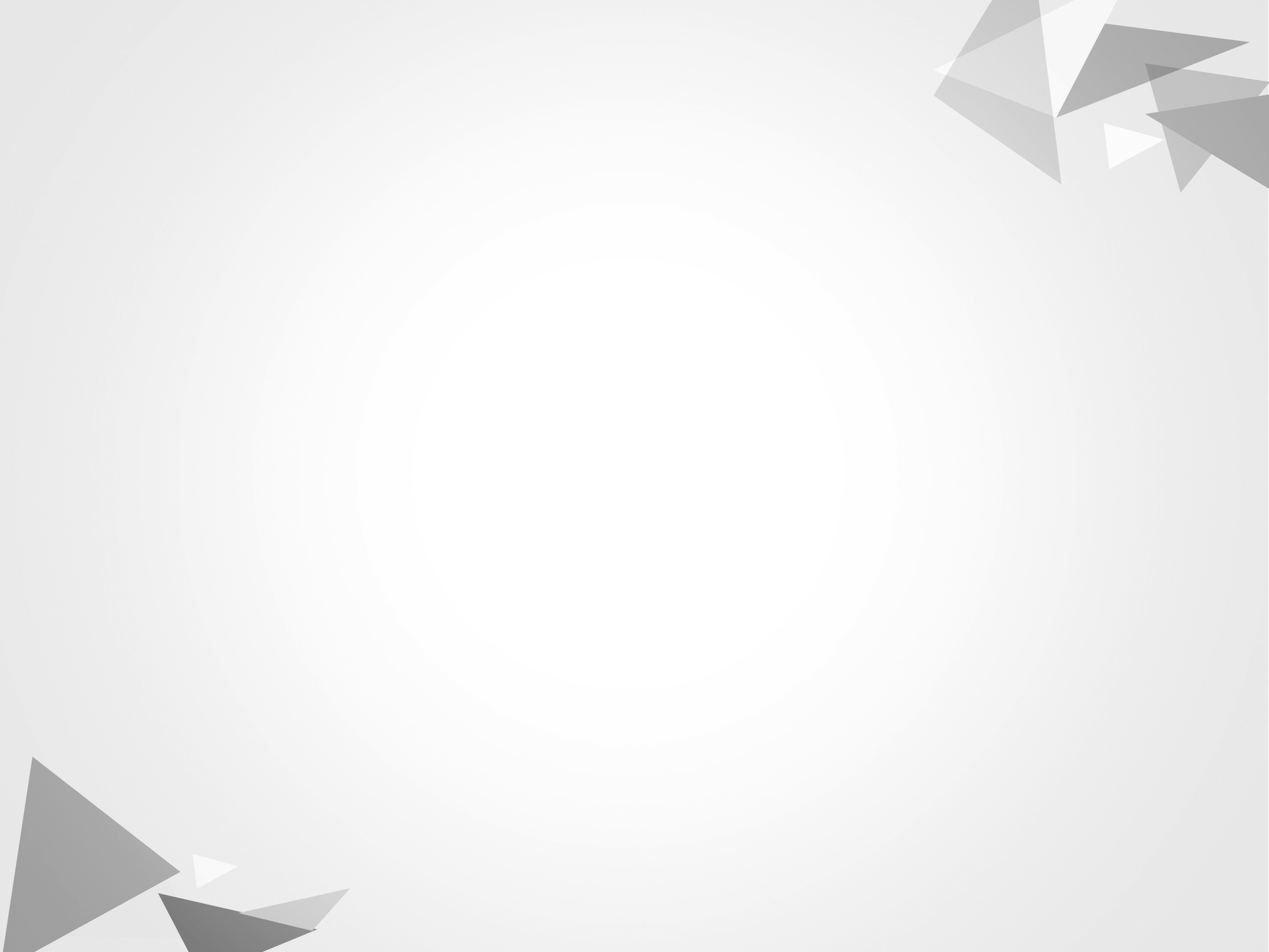 Decreto nº 2474/15
Seção III DA LICITAÇÃO EXCLUSIVA
Art. 6.º Os órgãos e entidades contratantes deverão realizar processo licitatório destinado exclusivamente à participação de beneficiários do tratamento diferenciado em licitações, ainda que divididas em itens ou lotes, cujo valor seja de até R$ 80.000,00 (oitenta mil reais).
Parágrafo único. Quando das contratações de que trata o caput deste artigo deverá, preferencialmente, ser utilizado o pregão presencial, na forma do disposto no art. 22 da Lei Complementar n.º 163, de 2013.
Redação aplicada divergente da LC 123/2006, sendo: 
Art. 48.  Para o cumprimento do disposto no art. 47 desta Lei Complementar, a administração pública:   
I - deverá realizar processo licitatório destinado exclusivamente à participação de microempresas e empresas de pequeno porte nos itens de contratação cujo valor seja de até R$ 80.000,00 (oitenta mil reais); 

Minuta sugerida:
Art. 6º  Os órgãos e entidades contratantes deverão realizar processo licitatório destinado exclusivamente à participação de microempresas e empresas de pequeno porte nos itens ou lotes de licitação cujo valor seja de até R$ 80.000,00 (oitenta mil reais).
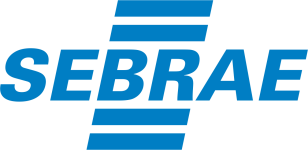 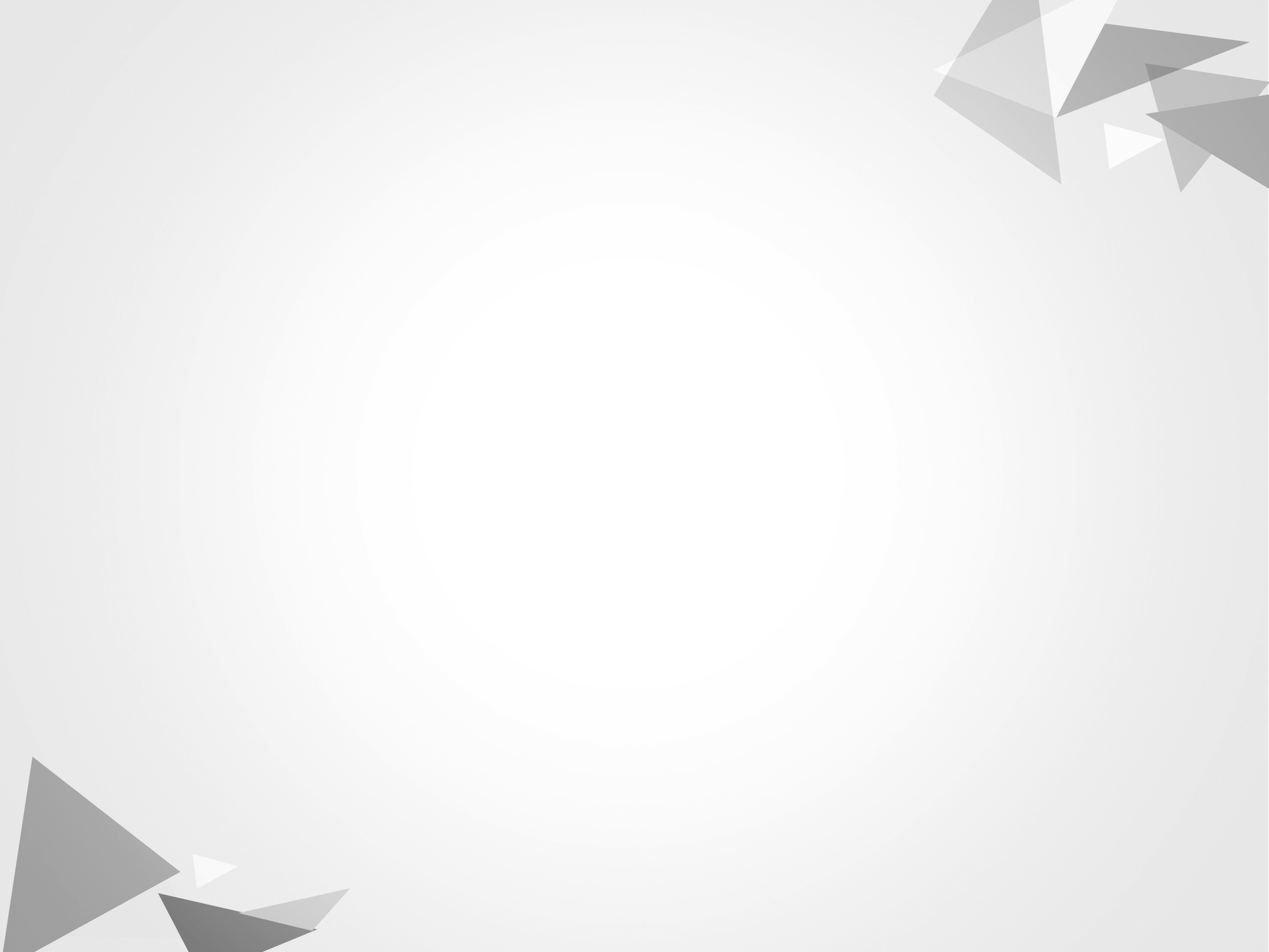 Decreto nº 2474/15
SEÇÃO IV DA SUBCONTRATAÇÃO COMPULSÓRIA DE BENEFICIÁRIOS DO TRATAMENTO DIFERENCIADO
Art. 7.º Nas licitações para contratação de serviços e obras, os órgãos e entidades contratantes poderão estabelecer, nos instrumentos convocatórios, a exigência de subcontratação de beneficiários do tratamento diferenciado, sob pena de rescisão contratual, sem prejuízo das sanções legais, determinando:
I - os percentuais mínimo e máximo a serem subcontratados, vedada a subcontratação total do objeto;
II - que a empresa contratada compromete-se a substituir a subcontratada, no prazo máximo de trinta dias, na hipótese de extinção da subcontratação, mantendo o percentual originalmente subcontratado até a sua execução total, notificando o órgão ou entidade contratante, sob pena de rescisão, sem prejuízo das sanções cabíveis, ou demonstrar a inviabilidade da substituição, em que ficará responsável pela execução da parcela originalmente subcontratada; e
III - que a empresa contratada responsabiliza-se pela padronização, compatibilidade, gerenciamento centralizado e qualidade da subcontratação.
IV - os beneficiários do tratamento diferenciado a serem subcontratados deverão ser sediados no Município ou Região no qual será executado o objeto, salvo quando esta determinação puder comprometer a qualidade da execução contratual.
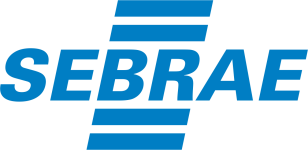 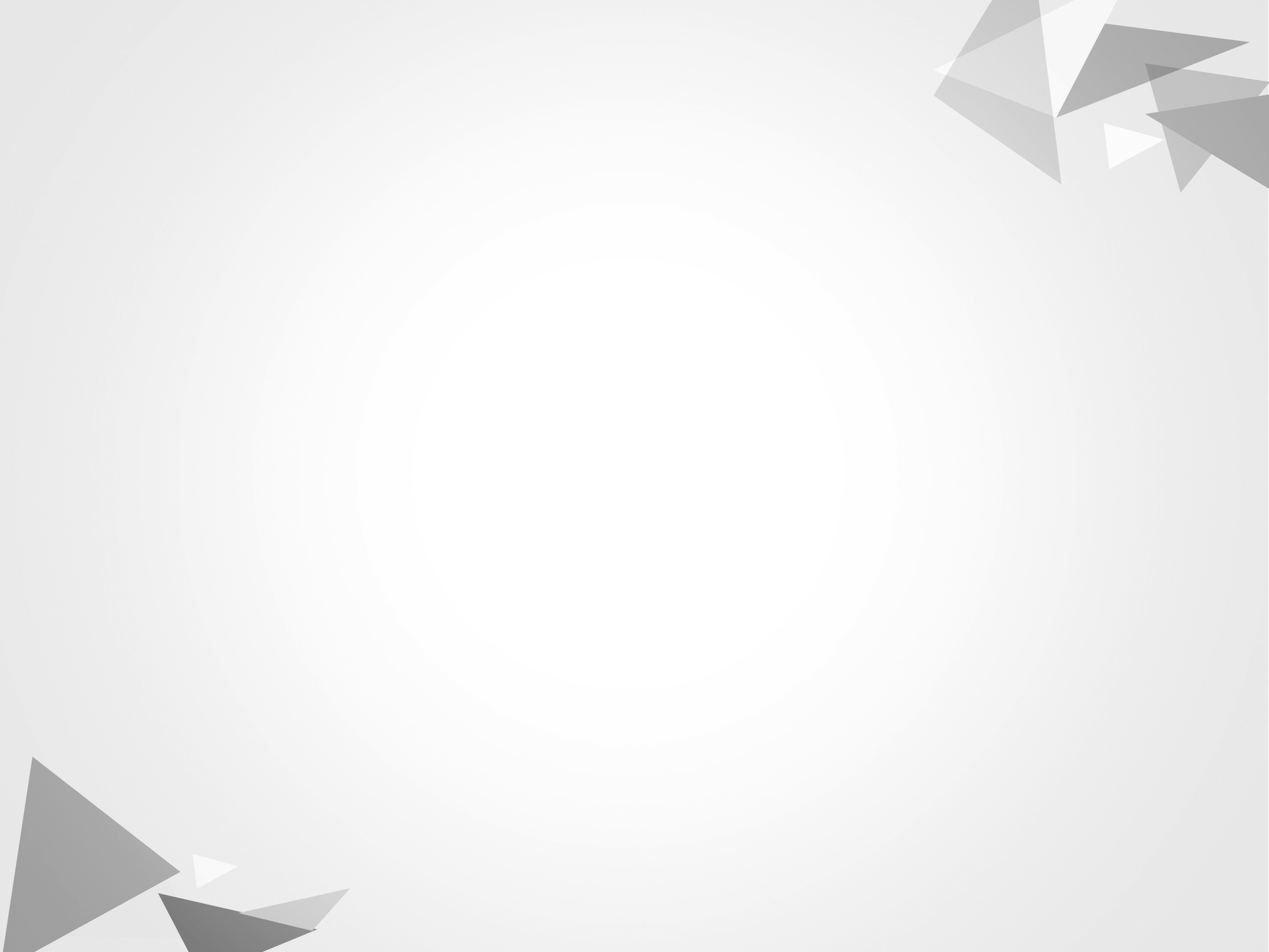 Decreto nº 2474/15
§ 1.º Deverá constar ainda do instrumento convocatório que a exigência de subcontratação não será aplicável quando o licitante for:
I - microempresas, empresas de pequeno porte e microempreendedor individual;
II - consórcio composto em sua totalidade por microempresas e empresas de pequeno porte, respeitado o disposto no art. 33 da Lei Federal nº 8.666, de 1993; e
III - consórcio composto parcialmente por microempresas ou empresas de pequeno porte com participação igual ou superior ao percentual exigido de subcontratação.
§ 2.º Não se admite a exigência de subcontratação para o fornecimento de bens, exceto quando estiver vinculado à prestação de serviços acessórios.
§ 3º O edital deverá estabelecer prazo para o contratado apresentar o plano de subcontratação e a documentação probatória da habilitação jurídica e regularidade fiscal e trabalhista, bem como, quando for o caso, de capacidade técnica e econômico-financeira das microempresas, empresas de pequeno porte ou microempreendedor individual subcontratados, que deverão ser mantidas na vigência contratual, sob pena de rescisão, sem prejuízo das sanções cabíveis.
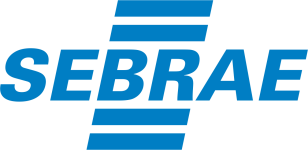 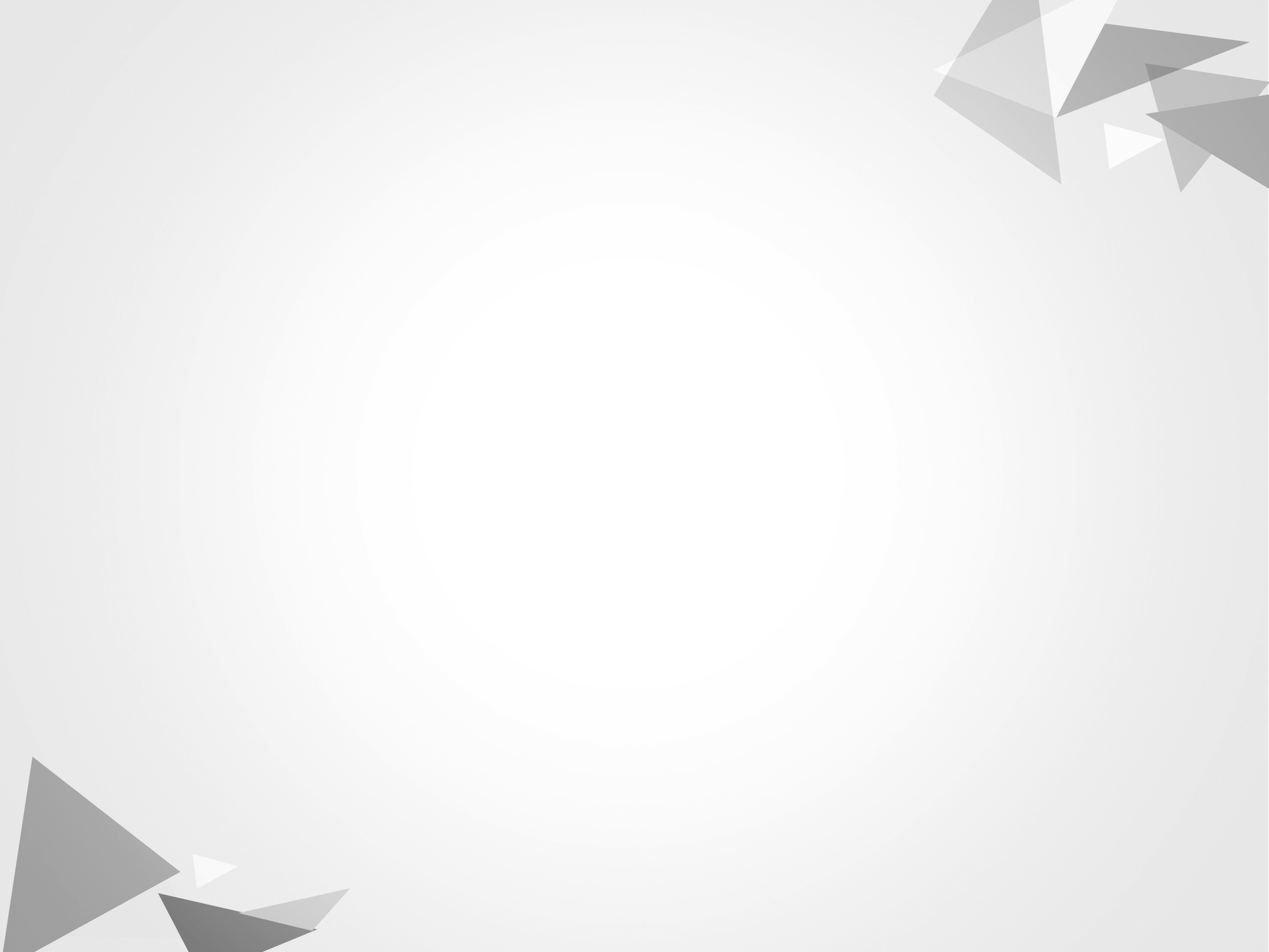 Decreto nº 2474/15
§ 4º Não deverá ser exigida a subcontratação quando esta for inviável, não for vantajosa para a administração pública ou representar prejuízo ao conjunto ou complexo do objeto a ser contratado, devidamente justificada.
§ 5.º É vedada a exigência no instrumento convocatório de subcontratação de itens ou parcelas determinadas ou de empresas específicas.

Sugerido na minuta e ausente: 
§ 6º Os empenhos e pagamentos referentes às parcelas subcontratadas poderão ser realizados diretamente em favor das microempresas e empresas de pequeno porte subcontratadas.

§ 6.º São vedadas:
I - a subcontratação das parcelas de maior relevância e valor significativo submetidas a prova de capacidade técnica, assim definidas no instrumento convocatório;
II - a subcontratação de micro empresas e empresas de pequeno porte e microempreendedor individual que tenham participado da licitação.
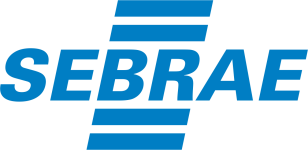 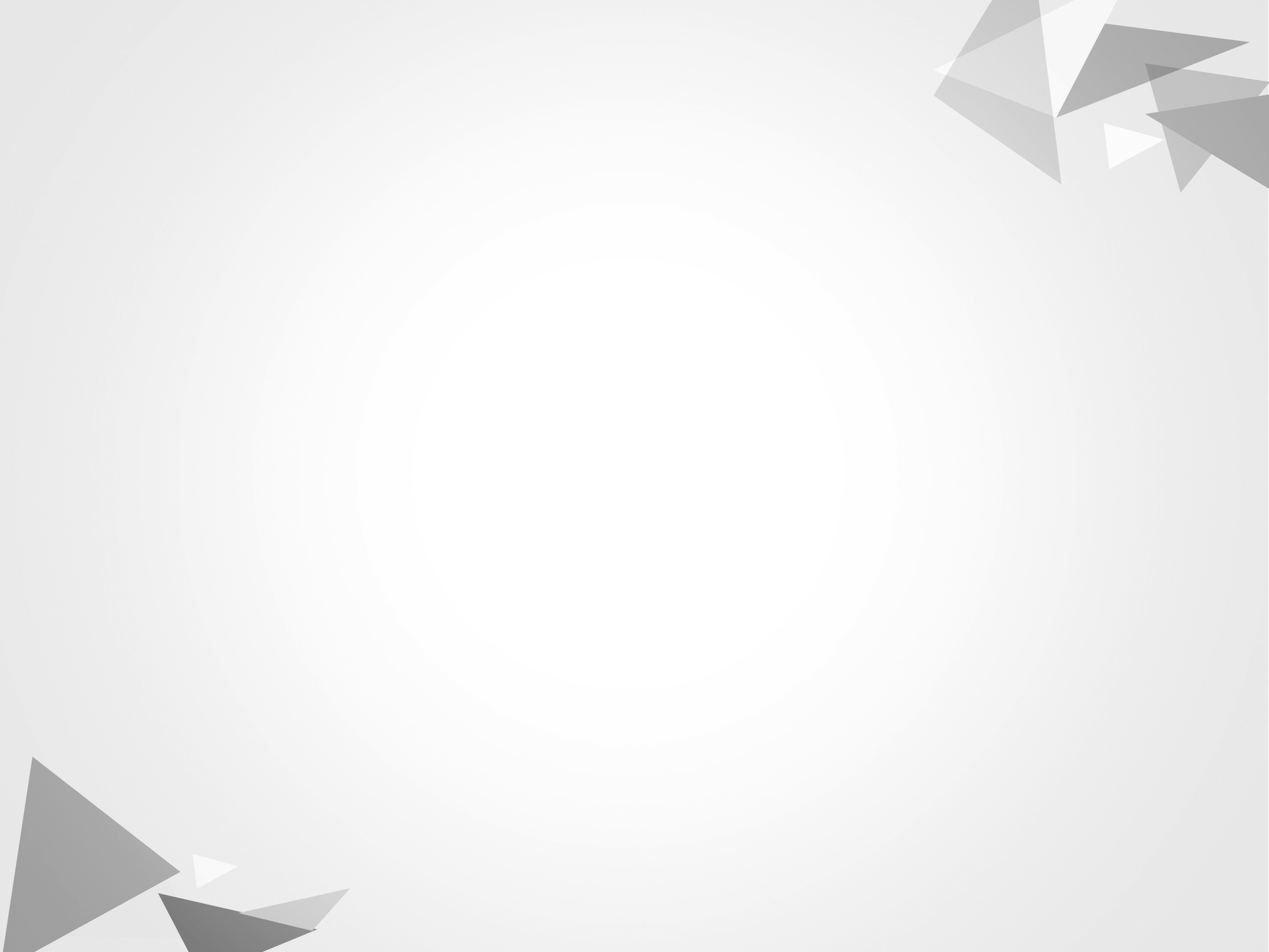 Decreto nº 2474/15
SEÇÃO V DA AQUISIÇÃO DE BENS DE NATUREZA DIVISÍVEL
Art. 8.º Nas licitações destinadas à aquisição de bens de natureza divisível, os órgãos e entidades contratantes deverão reservar cota de até 25% (vinte e cinco por cento) do objeto para a contratação de beneficiários do tratamento diferenciado.
§ 1.º O disposto neste artigo não impede a adjudicação e contratação da totalidade do objeto licitado com beneficiário do tratamento diferenciado.
§ 2.º Se a mesma empresa vencer a cota reservada e a cota principal, a contratação da cota reservada deverá ocorrer pelo preço da cota principal, caso este tenha sido menor do que o obtido na cota reservada.
§ 3º O dimensionamento da cota reservada deverá considerar a natureza do objeto e a capacidade técnica e econômico-financeira das microempresas, empresas de pequeno porte, microempreendedor individual, bem como a necessidade do Órgão ou entidade contratante, de acordo com o planejamento anual de compras que dispõe o inciso I do art. 2.º deste Decreto.
§ 4º Nas licitações pelo Sistema de Registro de Preço, ou para fornecimento parcelado, o instrumento convocatório deverá prever a prioridade de aquisição dos produtos das cotas reservadas, ressalvados os casos em que a cota reservada for inadequada para atender as quantidades ou condições do pedido, justificadamente.
§ 5.º Não se aplica o disposto neste artigo nos casos de licitação exclusiva para participação de beneficiários do tratamento diferenciado de que trata o art. 6.º deste Decreto.
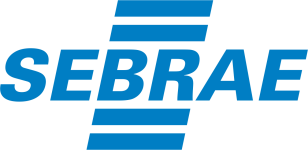 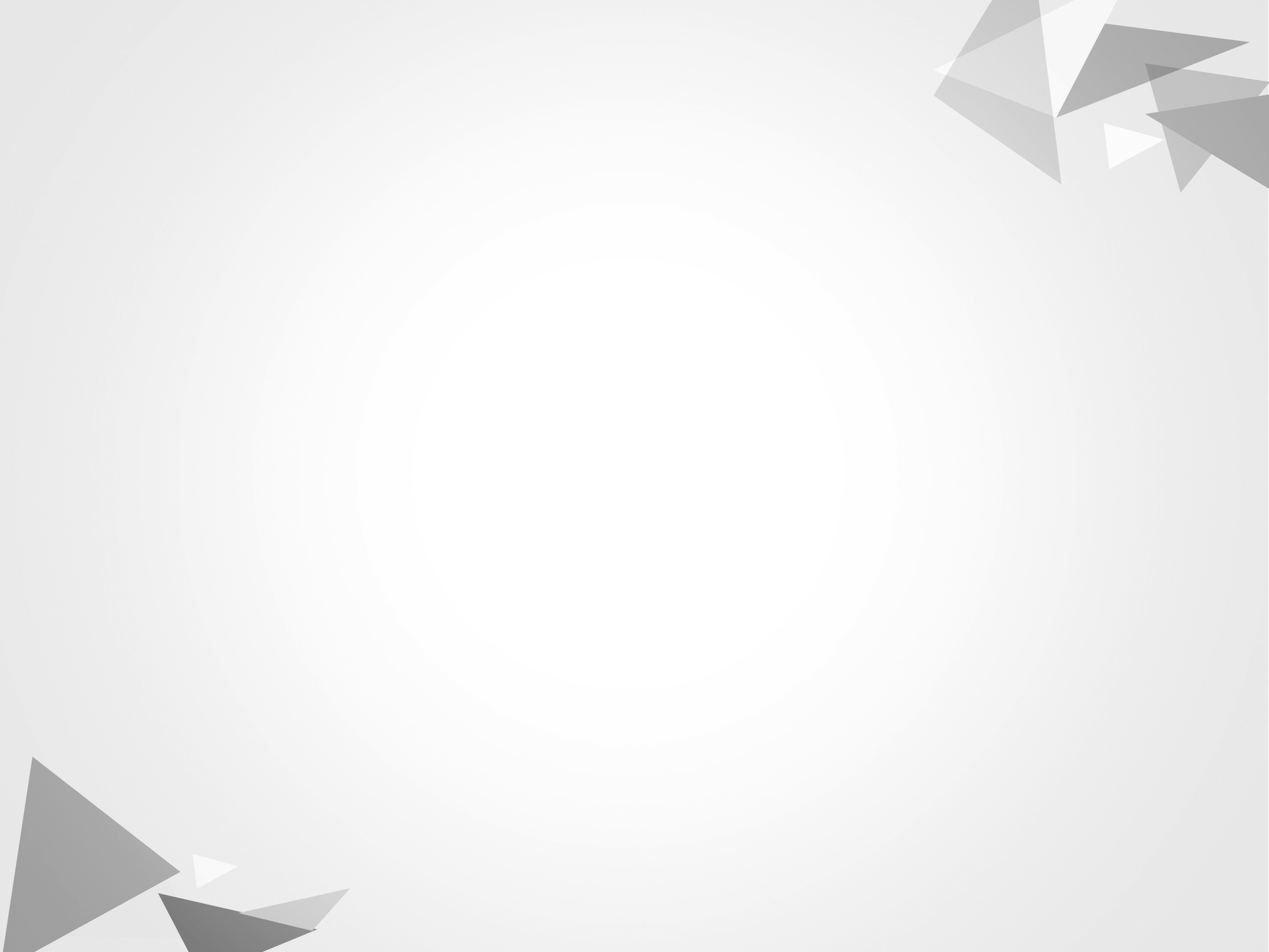 Decreto nº 2474/15
Excluídos os artigos 9º e 10 da redação da minuta, a saber:

CONTRATAÇÃO DIRETA DE MICROEMPRESA OU EMPRESA DE PEQUENO PORTE
 
Art. 9º As contratações diretas com fundamento no artigo 34, I e II da Lei Estadual nº 15.608/07 serão feitas preferencialmente com microempresas e empresas de pequeno porte sediadas na localidade ou região onde se dará a execução contratual.
Parágrafo único: A preferência de que trata o caput levará em conta o objeto da contratação, e a capacidade técnica necessária para a satisfação da necessidade administrativa.
  
SEÇÃO VII
PREFERÊNCIA PARA CONTRATAÇÃO DE ME OU EPP SITUADA NO LOCAL OU REGIÃO DA LICITAÇÃO
  
Art.10  Quando do tratamento diferenciado de que tratam os artigos 6º e 8º deste decreto será concedida preferência para a contratação de microempresa ou empresa de pequeno porte sediada no local ou na região em que for realizada a licitação que apresentarem proposta de preço até 10% (dez por cento) superior àquele classificado em primeiro lugar
 
 Parágrafo único:  Em caso de licitação com cota reservada, a preferência de que trata o caput não se estende à cota principal.
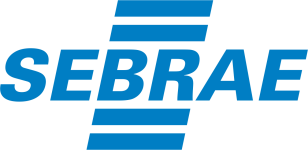 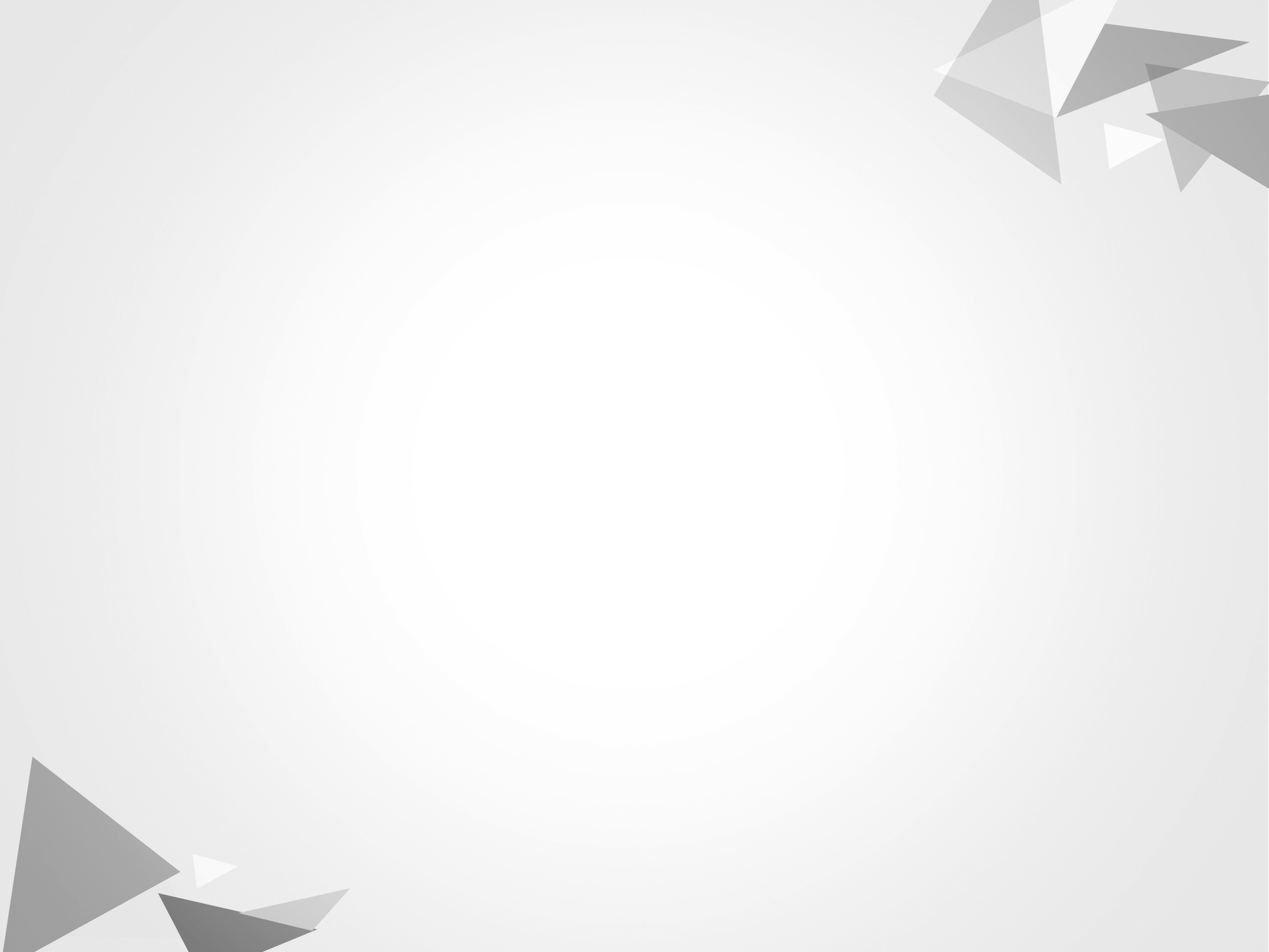 Decreto nº 2474/15
SEÇÃO VI DISPOSIÇÕES GERAIS
Art. 9.º Não se aplica o disposto nos arts. 6.º a 8.º deste Decreto quando:
I - não houver um mínimo de três fornecedores competitivos enquadrados como microempresas, empresas de pequeno porte, microempreendedor individual sediados local ou regionalmente e capazes de cumprir as exigências estabelecidas no instrumento convocatório;
II - o tratamento diferenciado e simplificado não for vantajoso para a administração ou representar prejuízo ao conjunto ou complexo do objeto a ser contratado;
III - a licitação for dispensável ou inexigível, nos termos dos arts. 24 e 25 da Lei Federal n.º 8.666, de 1993, excetuando-se as dispensas tratadas pelos incisos I e II do art. 24 da mesma Lei, nas quais a compra deverá ser feita preferencialmente de microempresas, empresas de pequeno porte e microempreendedor individual;
IV - o tratamento diferenciado e simplificado não for capaz de alcançar os objetivos previstos no art. 1.º deste Decreto, justificadamente.
...
Art. 14. Este Decreto entra em vigor na data de sua publicação, produzindo efeitos em 180 (cento e oitenta) dias, contados de sua publicação no Diário Oficial do Estado.
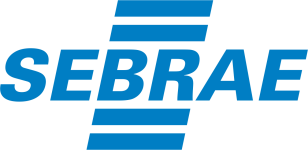 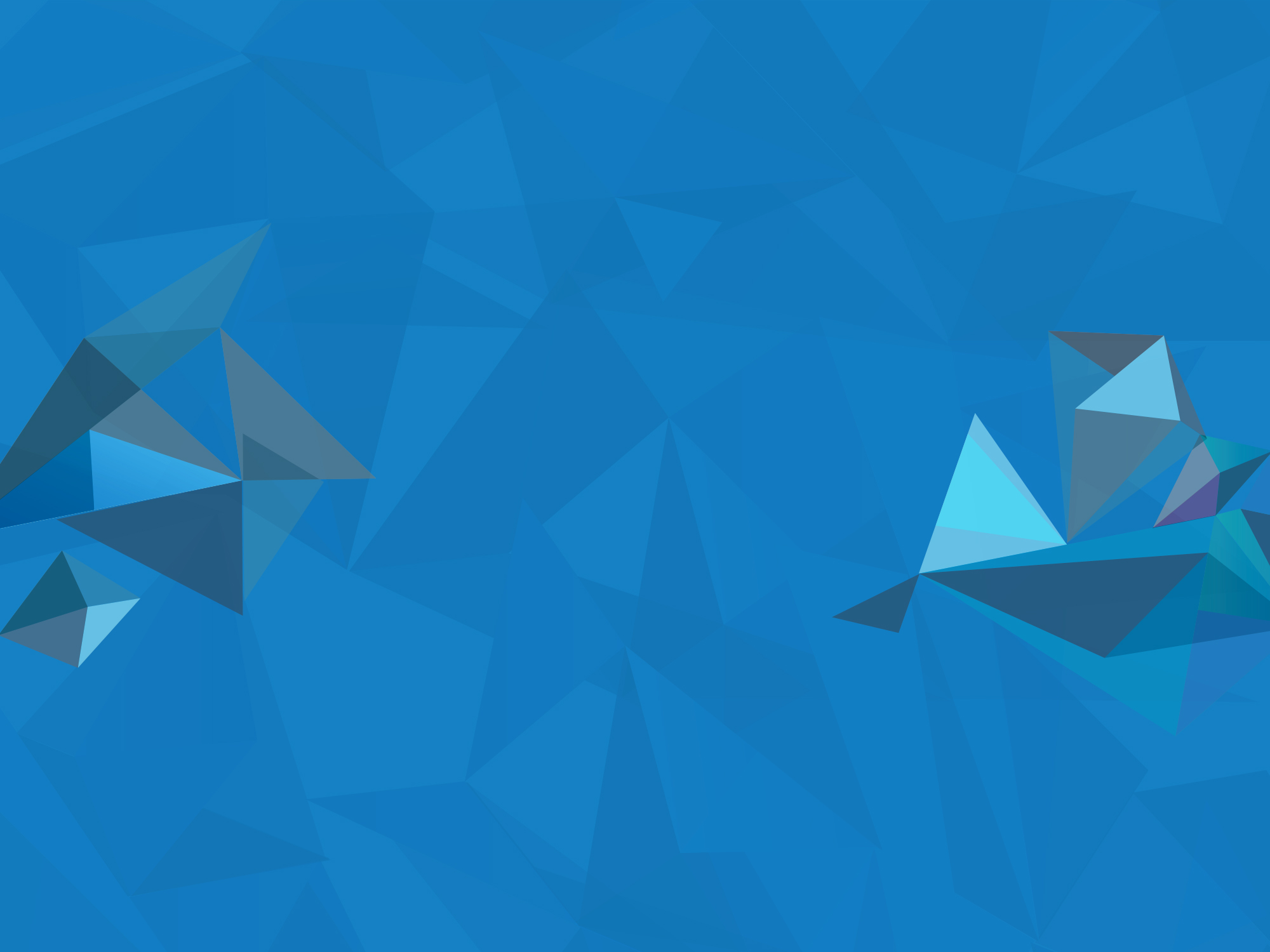 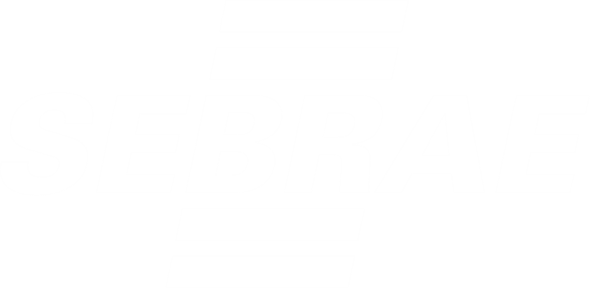 Decreto Federal nº 8538/15   
Regulamenta o tratamento favorecido, diferenciado e simplificado para as microempresas, empresas de pequeno porte, agricultores familiares, produtores rurais pessoa física, microempreendedores individuais e sociedades cooperativas de consumo nas contratações públicas de bens, serviços e obras no âmbito da administração pública federal.
06 de Outubro de 2015
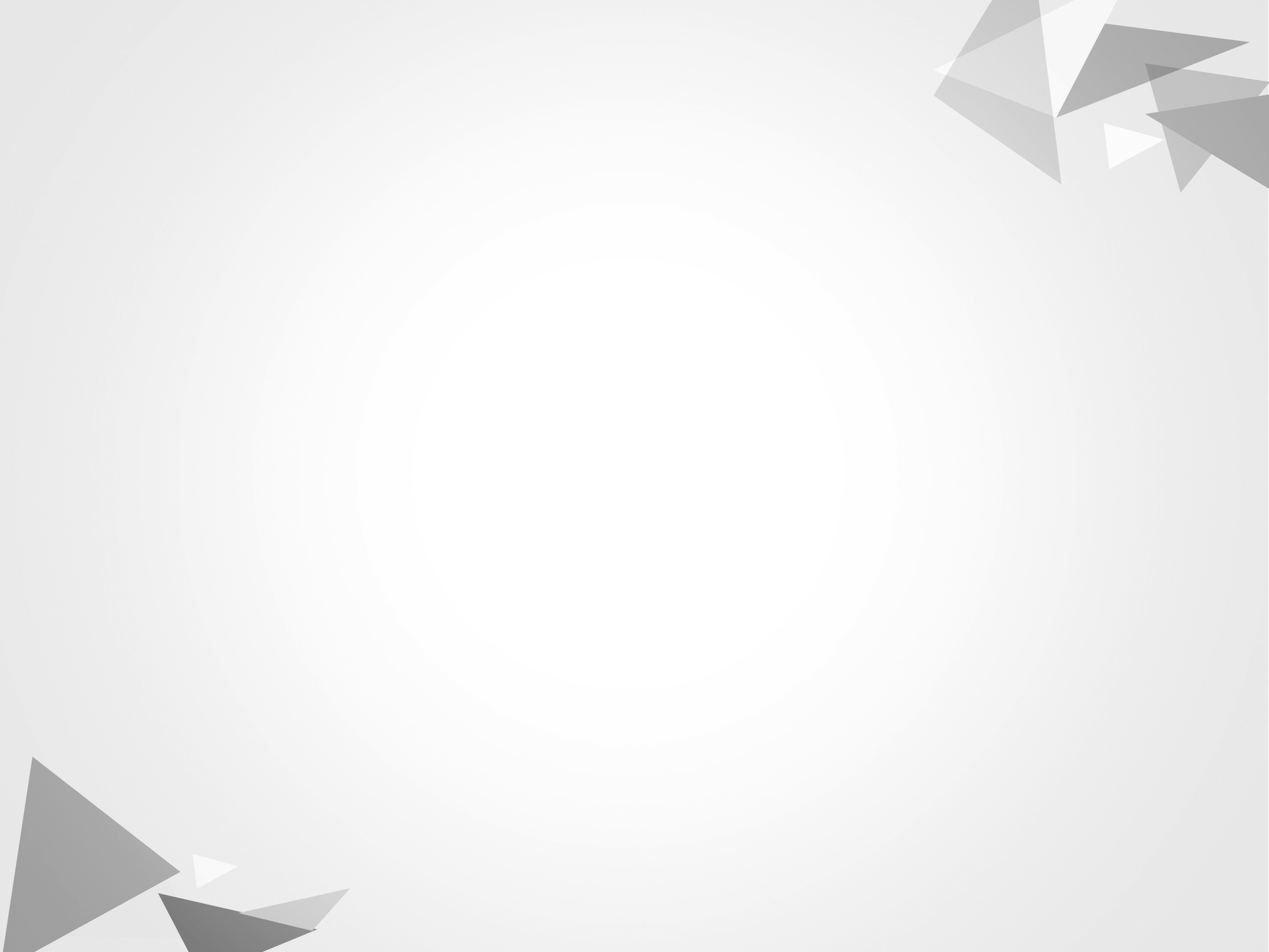 Decreto nº 8538/15
a) O Decreto amplia o alcance da Lei Complementar inserindo os benefícios previstos para os pequenos negócios  nas compras governamentais para sociedades cooperativas de consumo.
 
Nas contratações públicas de bens, serviços e obras, deverá ser concedido tratamento favorecido, diferenciado e simplificado para as microempresas e empresas de pequeno porte, agricultor familiar, produtor rural pessoa física, microempreendedor individual - MEI e sociedades cooperativas de consumo, nos termos deste Decreto, com o objetivo de. (Art. 1º)

b) Definiu o conceito de local e regional para efeitos de aplicação dos benefícios previstos no § 3º art. 48 da LC123/06, bem como permite a adoção de outros critérios de definição, mediante justificativa e  regulamentação do órgão ou entidade contratante.
 
§ 2º Para efeitos deste Decreto, considera-se:
I - âmbito local - limites geográficos do Município onde será executado o objeto da contratação;
II - âmbito regional - limites geográficos do Estado ou da região metropolitana, que podem envolver mesorregiões ou microrregiões, conforme definido pelo Instituto Brasileiro de Geografia e Estatística - IBGE; e
III - microempresas e empresas de pequeno porte - os beneficiados pela Lei Complementar no 123, de 14 de dezembro de 2006, nos termos do inciso I do caput do art. 13.
§ 3º Admite-se a adoção de outro critério de definição de âmbito local e regional, justificadamente, em edital, desde que previsto em regulamento específico do órgão ou entidade contratante e que atenda aos objetivos previstos no art. 1º. (art 1)
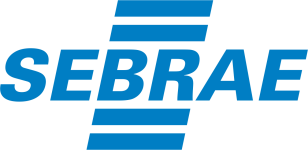 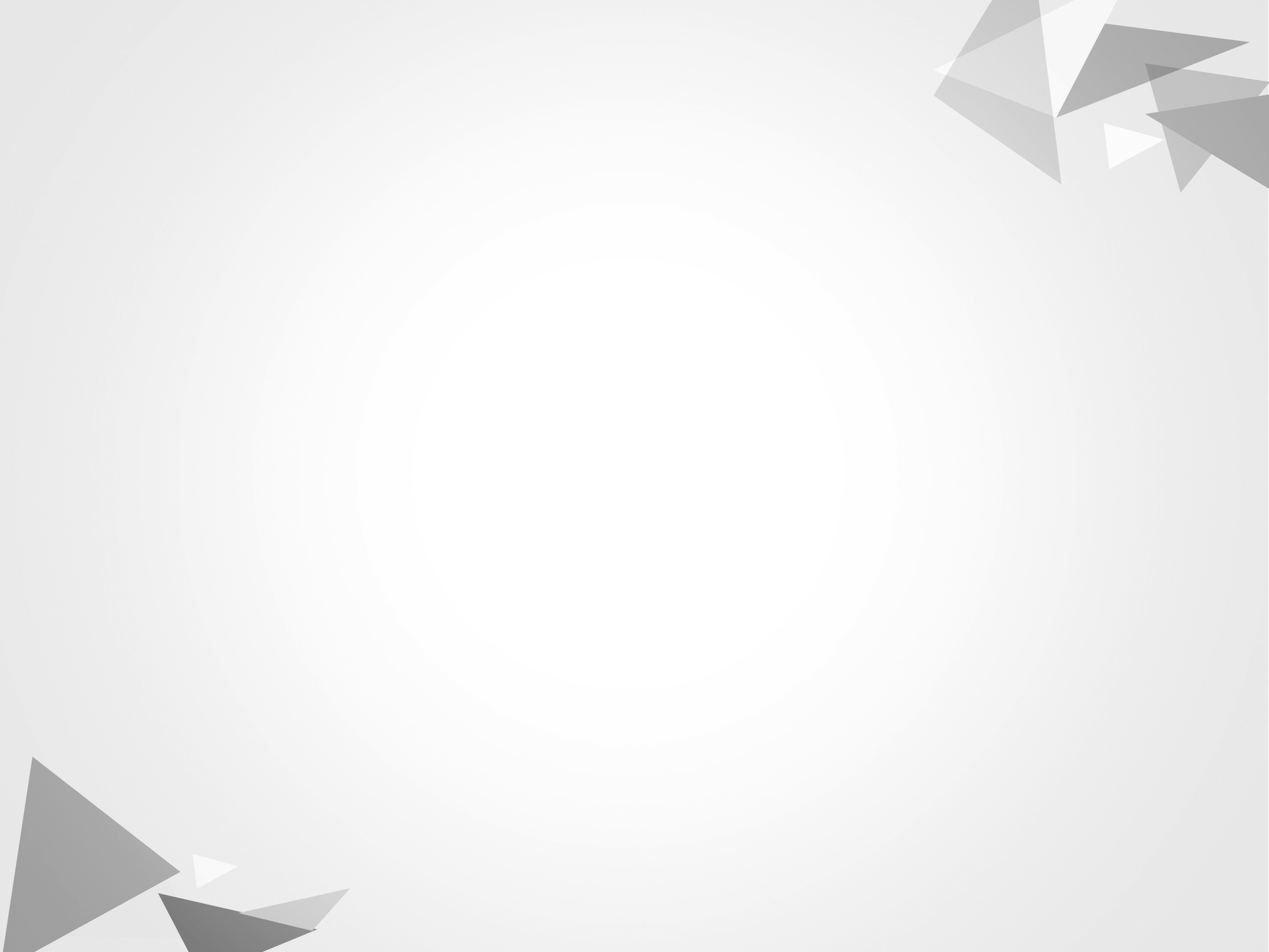 Decreto nº 8538/15
a) O Decreto amplia o alcance da Lei Complementar inserindo os benefícios previstos para os pequenos negócios  nas compras governamentais para sociedades cooperativas de consumo.
 
Nas contratações públicas de bens, serviços e obras, deverá ser concedido tratamento favorecido, diferenciado e simplificado para as microempresas e empresas de pequeno porte, agricultor familiar, produtor rural pessoa física, microempreendedor individual - MEI e sociedades cooperativas de consumo, nos termos deste Decreto, com o objetivo de. (Art. 1º)

b) Definiu o conceito de local e regional para efeitos de aplicação dos benefícios previstos no § 3º art. 48 da LC123/06, bem como permite a adoção de outros critérios de definição, mediante justificativa e  regulamentação do órgão ou entidade contratante.
 
§ 2º Para efeitos deste Decreto, considera-se:
I - âmbito local - limites geográficos do Município onde será executado o objeto da contratação;
II - âmbito regional - limites geográficos do Estado ou da região metropolitana, que podem envolver mesorregiões ou microrregiões, conforme definido pelo Instituto Brasileiro de Geografia e Estatística - IBGE; e
III - microempresas e empresas de pequeno porte - os beneficiados pela Lei Complementar no 123, de 14 de dezembro de 2006, nos termos do inciso I do caput do art. 13.
§ 3º Admite-se a adoção de outro critério de definição de âmbito local e regional, justificadamente, em edital, desde que previsto em regulamento específico do órgão ou entidade contratante e que atenda aos objetivos previstos no art. 1º. (art 1)
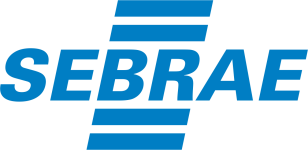 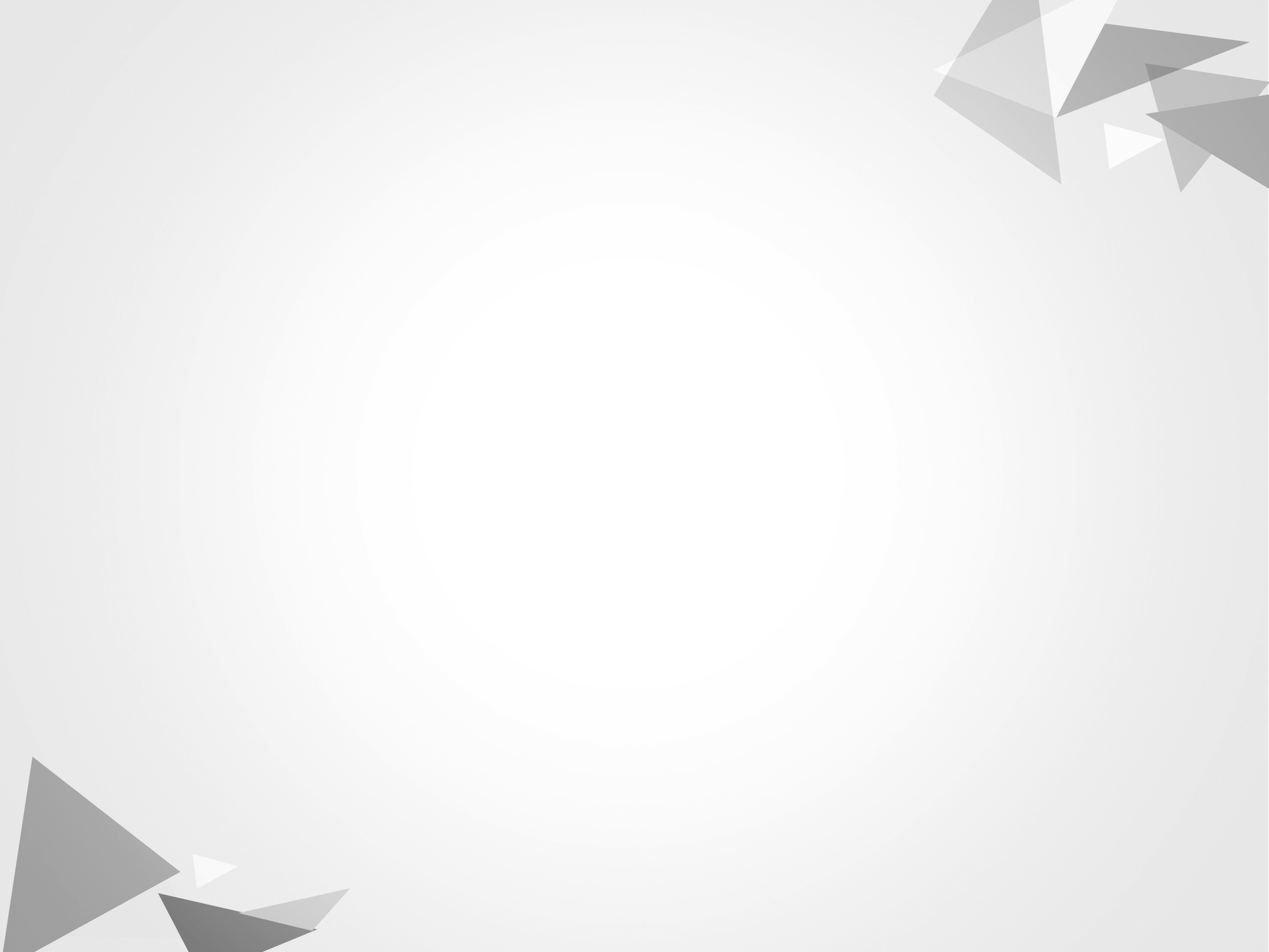 Decreto nº 8538/15
c) Possibilitou, considerar a construção de itens, lotes/grupos como prioridades para aplicação dos benefícios locais e regionais. 
IV - considerar, na construção de itens, grupos ou lotes da licitação, a oferta local ou regional dos bens e serviços a serem contratados;  (Art 2º)
 
d) Orientou para a disponibilização de informações nos sítios oficiais, inclusive sobre as práticas usuais de pagamento.
V- disponibilizar informações no sítio eletrônico oficial do órgão ou da entidade contratante sobre regras para participação nas licitações e cadastramento e prazos, regras e condições usuais de pagamento (Art 2º)
 
e) Definiu o inicio do prazo de aplicação do beneficio da regularidade fiscal, por modalidade de licitação bem como estabeleceu que o prazo de recursos administrativos somente poderá iniciar após cumprimento da regularidade fiscal .
 
§ 2º Para aplicação do disposto no § 1º, o prazo para regularização fiscal será contado a partir:
I - da divulgação do resultado da fase de habilitação, na licitação na modalidade pregão e nas regidas pelo Regime Diferenciado de Contratações Públicas sem inversão de fases; ou
II - da divulgação do resultado do julgamento das propostas, nas modalidades de licitação previstas na Lei no 8.666, de 21 de junho de 1993, e nas regidas pelo Regime Diferenciado de Contratações Públicas com a inversão de fases.
.......
§ 4º A abertura da fase recursal em relação ao resultado do certame ocorrerá após os prazos de regularização fiscal de que tratam os §§ 1º e 3º.  (Art. 4)
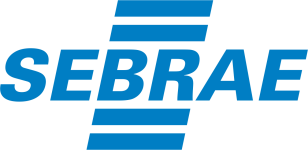 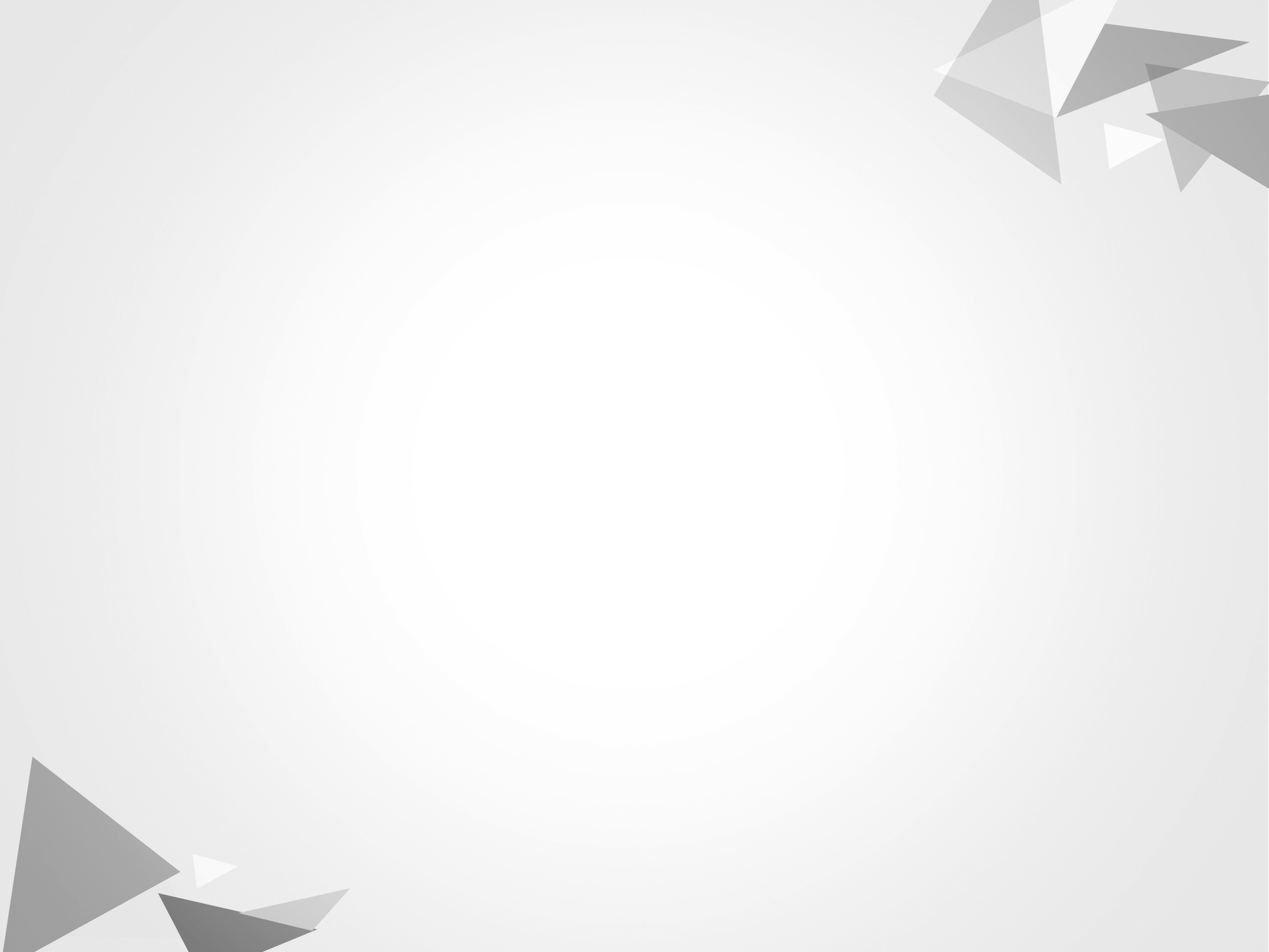 Decreto nº 8538/15
f) Incluiu a possibilidade do benefício de preferência de contratação de pequenos negócios nas licitações tipo técnica e preço, utilizando a ponderação total.
 
§ 8º Nas licitações do tipo técnica e preço, o empate será aferido levando em consideração o resultado da ponderação entre a técnica e o preço na proposta apresentada pelos licitantes, sendo facultada à microempresa ou empresa de pequeno porte melhor classificada a possibilidade de apresentar proposta de preço inferior, nos termos do regulamento.
 
g) Esclareceu a possibilidade de aplicações dos benefícios para os pequenos negócios nos procedimentos licitatórios que apliquem margens de preferência de produtos nacionais em relação aos estrangeiros, e em produtos com tecnologia da informação. 
 
§ 9º Conforme disposto nos §§ 14 e 15 do art. 3º da Lei nº 8.666, de 1993, o critério de desempate previsto neste artigo observará as seguintes regras:
I - quando houver propostas beneficiadas com as margens de preferência em relação ao produto estrangeiro, o critério de desempate será aplicado exclusivamente entre as propostas que fizerem jus às margens de preferência, conforme regulamento;
II - nas contratações de bens e serviços de informática e automação, nos termos da Lei nº 8.248, de 23 de outubro de 1991, as microempresas e as empresas de pequeno porte que fizerem jus ao direito de preferência previsto no Decreto nº 7.174, de 12 de maio de 2010, terão prioridade no exercício desse benefício em relação às médias e às grandes empresas na mesma situação; e
III - quando aplicada a margem de preferência a que se refere o Decreto nº 7.546, de 2 de agosto de 2011, não se aplicará o desempate previsto no Decreto nº 7.174, de 2010. (art 5)
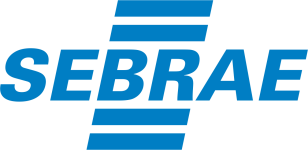 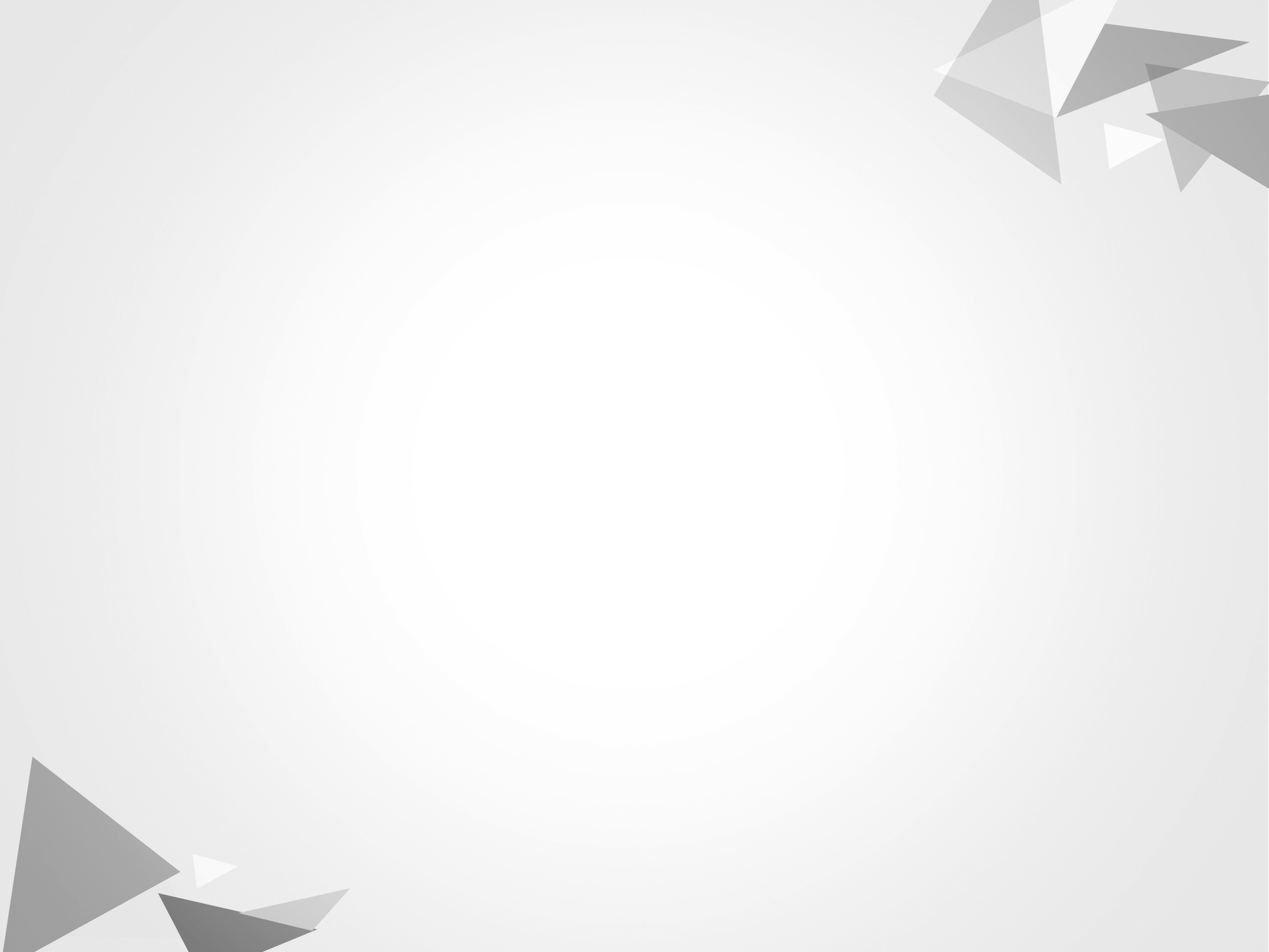 Decreto nº 8538/15
h) Acrescentou a palavra lote de itens na definição para a aplicação dos benefícios de exclusividade. 
Art. 6º Os órgãos e as entidades contratantes deverão realizar processo licitatório destinado exclusivamente à participação de microempresas e empresas de pequeno porte nos itens ou lotes de licitação cujo valor seja de até R$ 80.000,00 (oitenta mil reais).
 
i) Indicou que o percentual a ser subcontratado deverá ser definido nos editais convocatórios. 
 
I- o percentual mínimo a ser subcontratado e o percentual máximo admitido, a serem estabelecidos no edital, sendo vedada a sub-rogação completa ou da parcela principal da contratação; (art.7º)
 
j) Inseriu as vedações na aplicação da subcontratação. 
§ 6º São vedadas: 
I - a subcontratação das parcelas de maior relevância técnica, assim definidas no instrumento convocatório; 
II - a subcontratação de microempresas e empresas de pequeno porte que estejam participando da licitação; e 
III - a subcontratação de microempresas ou empresas de pequeno porte que tenham um ou mais sócios em comum com a empresa contratante. (art. 7º)
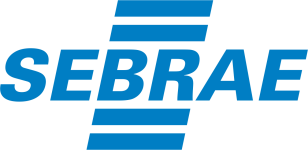 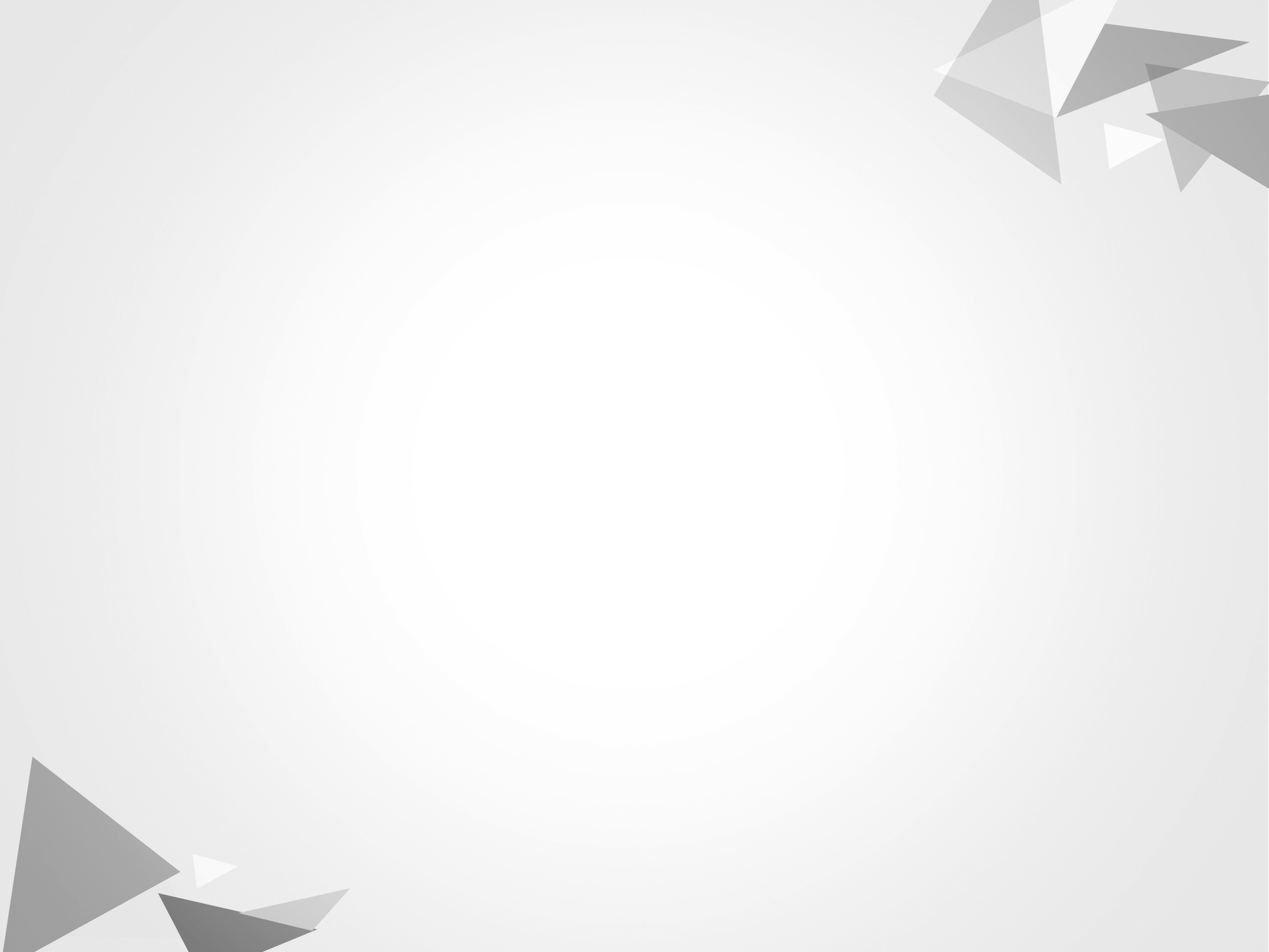 Decreto nº 8538/15
k) Estabeleceu que na hipótese de não haver vencedor para a cota reservada, esta poderá ser adjudicada para a vencedora da cota principal. Também apresentou que caso a mesma empresa seja  vencedora na cota principal e na reservada, a contratação deverá ser efetuada pelo menor preço ofertado.
 
§ 2º O instrumento convocatório deverá prever que, na hipótese de não haver vencedor para a cota reservada, esta poderá ser adjudicada ao vencedor da cota principal ou, diante de sua recusa, aos licitantes remanescentes, desde que pratiquem o preço do primeiro colocado da cota principal. 
§ 3º Se a mesma empresa vencer a cota reservada e a cota principal, a contratação das cotas deverá ocorrer pelo menor preço. (art 8º)
 
l) Ainda com relação aos benefícios das cotas exclusivas, definiu que o instrumento convocatório deverá prever as prioridades das aquisições.
 
§ 4º Nas licitações por Sistema de Registro de Preço ou por entregas parceladas, o instrumento convocatório deverá prever a prioridade de aquisição dos produtos das cotas reservadas, ressalvados os casos em que a cota reservada for inadequada para atender as quantidades ou as condições do pedido, justificadamente. (art 8º)
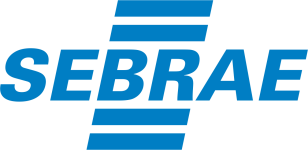 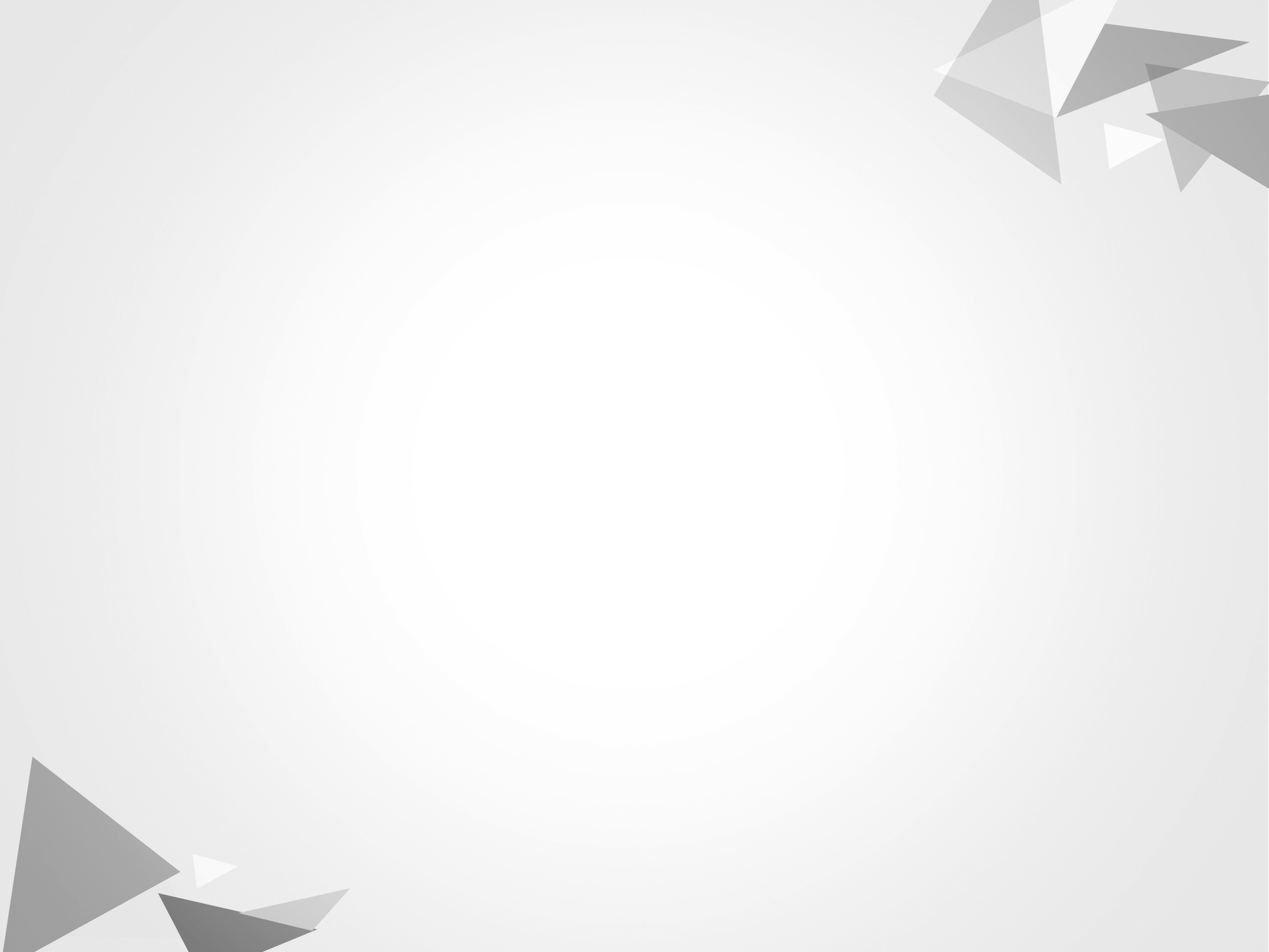 Decreto nº 8538/15
m) Possibilitou a prioridade de contratação de empresa sediada no local/regional desde que a proposta  apresentada seja até o limite de 10% do melhor preço válido.  E na hipótese de ocorrer essa preferência a empresa sediada no local/regional poderá apresentar proposta de preço inferior aquela considerada vencedora da licitação, aplicando-se de forma análoga ao empate ficto, porém nesse caso a disputa ocorre entre pequenos negócios.
 
Art. 9º Para aplicação dos benefícios previstos nos arts. 6º a 8º:  
I - 
II - poderá ser concedida, justificadamente, prioridade de contratação de microempresas e empresas de pequeno porte sediadas local ou regionalmente, até o limite de dez por cento do melhor preço válido, nos seguintes termos: 
a) aplica-se o disposto neste inciso nas situações em que as ofertas apresentadas pelas microempresas e empresas de pequeno porte sediadas local ou regionalmente sejam iguais ou até dez por cento superiores ao menor preço; 
b) a microempresa ou a empresa de pequeno porte sediada local ou regionalmente melhor classificada poderá apresentar proposta de preço inferior àquela considerada vencedora da licitação, situação em que será adjudicado o objeto em seu favor;
 
n) Definiu não vantajosidade da aplicação dos benefícios: Quando a contratação resultar em preço superior ao preço de referencia ou  quando a natureza do bem, serviço ou obra for incompatível a aplicação dos benefícios.
II - o tratamento diferenciado e simplificado para as microempresas e as empresas de pequeno porte não for vantajoso para a administração pública ou representar prejuízo ao conjunto ou ao complexo do objeto a ser contratado, justificadamente; 
Parágrafo único. Para o disposto no inciso II do caput, considera-se não vantajosa a contratação quando: 
I - resultar em preço superior ao valor estabelecido como referência; ou 
II - a natureza do bem, serviço ou obra for incompatível com a aplicação dos benefícios. (Art 10)
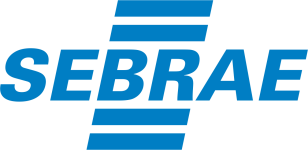 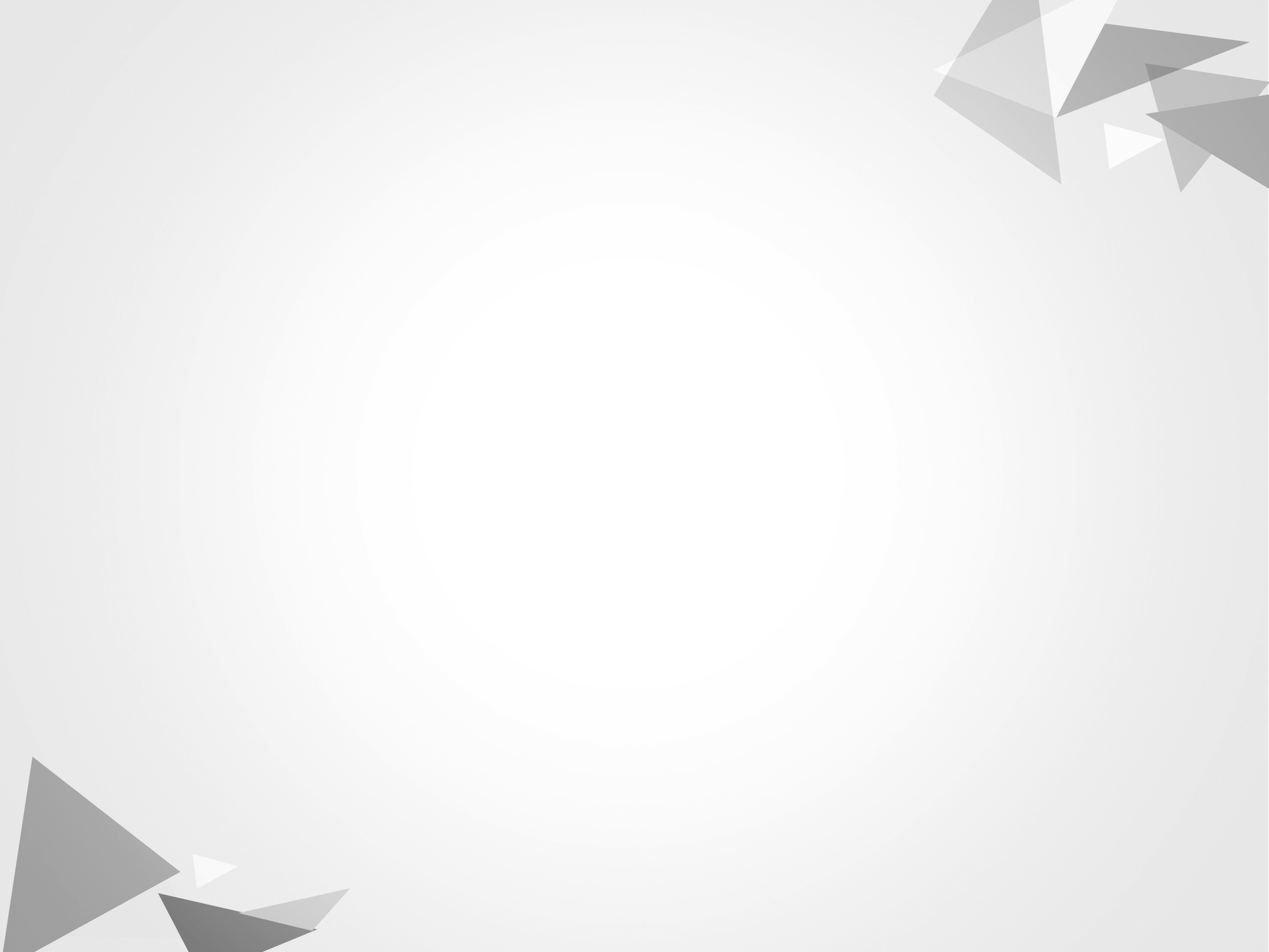 Decreto nº 8538/15
o) Apesar da LC 123/06 não exigir a necessidade do instrumento convocatório referenciar os benefícios, o Decreto Federal manteve a necessidade de deixar expresso no instrumento convocatório os benefícios previstos.
 
 Os critérios de tratamento diferenciado e simplificado para as microempresas e empresas de pequeno porte deverão estar expressamente previstos no instrumento convocatório. (Art.11)
 
p) Estendeu a aplicação do DECRETO a todos os entes que recebam transferências voluntárias  da União.
Art. 12. Aplica-se o disposto neste Decreto às contratações de bens, serviços e obras realizadas por órgãos e entidades públicas com recursos federais por meio de transferências voluntárias, nos casos previstos no Decreto no 5.504, de 5 de agosto de 2005, ou quando for utilizado o Regime Diferenciado de Contratações Públicas, conforme disposto na Lei nº 12.462, de 2011.
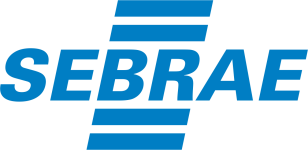 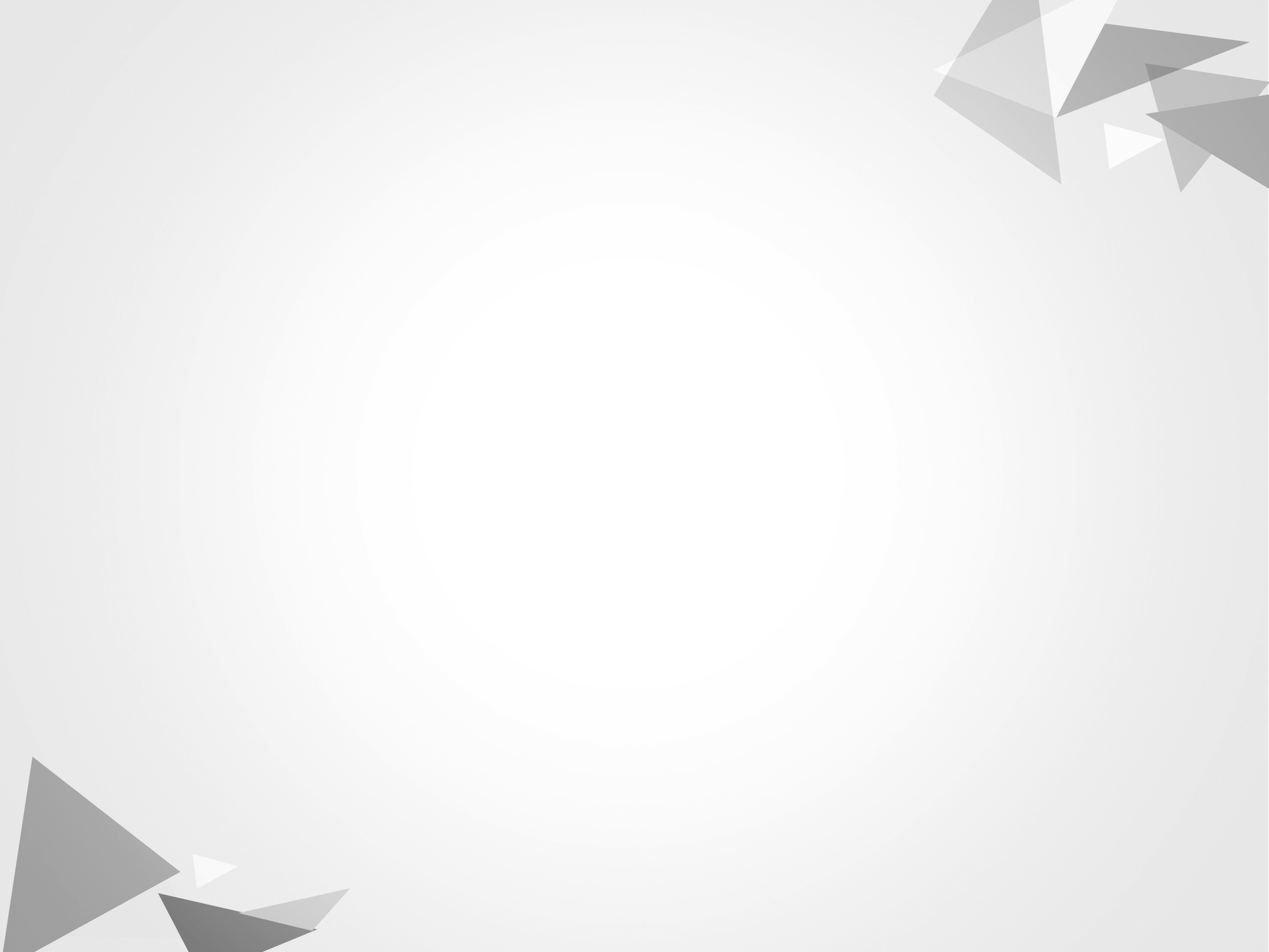 OBRIGADO!
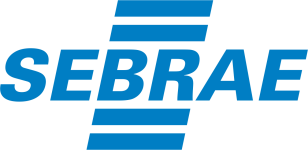